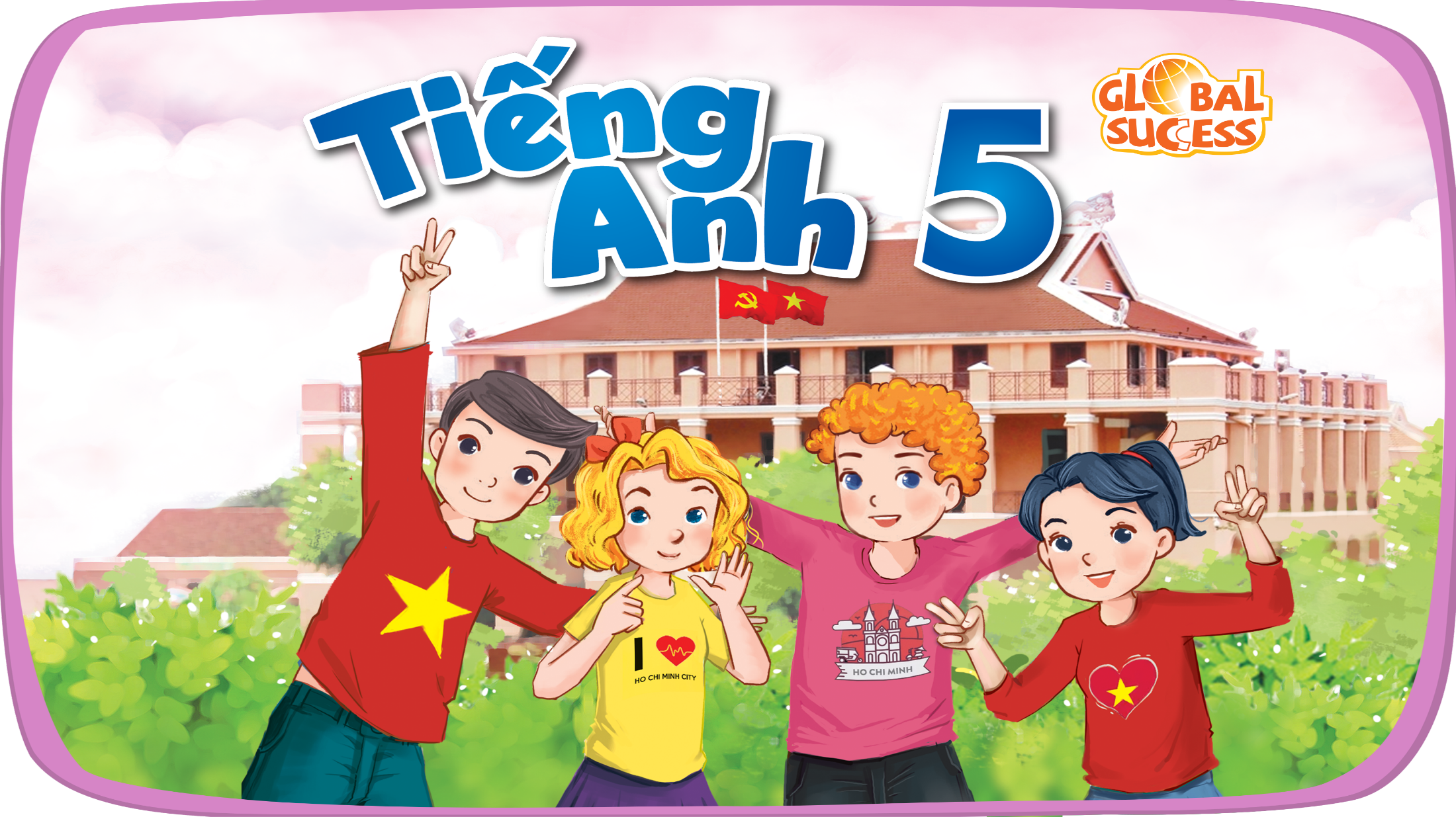 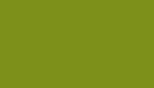 Unit 11: FAMILY TIME
Lesson 1 - Period 2
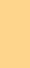 Table of contents
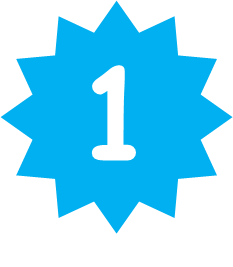 Warm-up and Review.
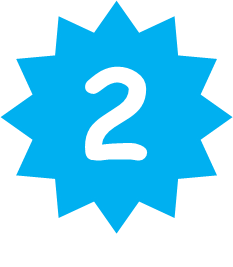 Activity 4: Listen and match.
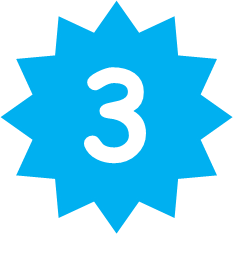 Activity 5: Read and circle.
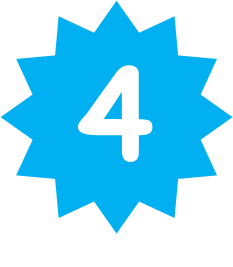 Activity 6: Listen, complete and sing.
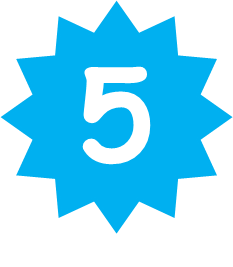 Fun corner and Wrap-up.
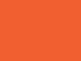 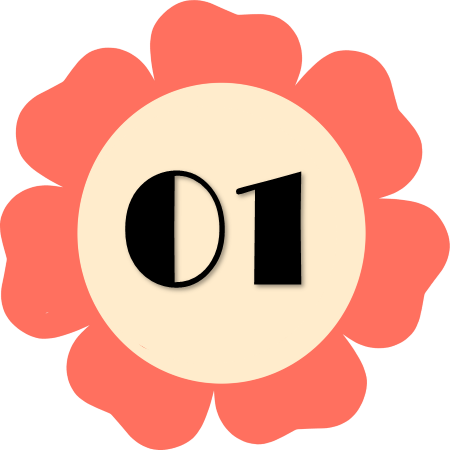 Warm-up and Review.
Let’s play a game.
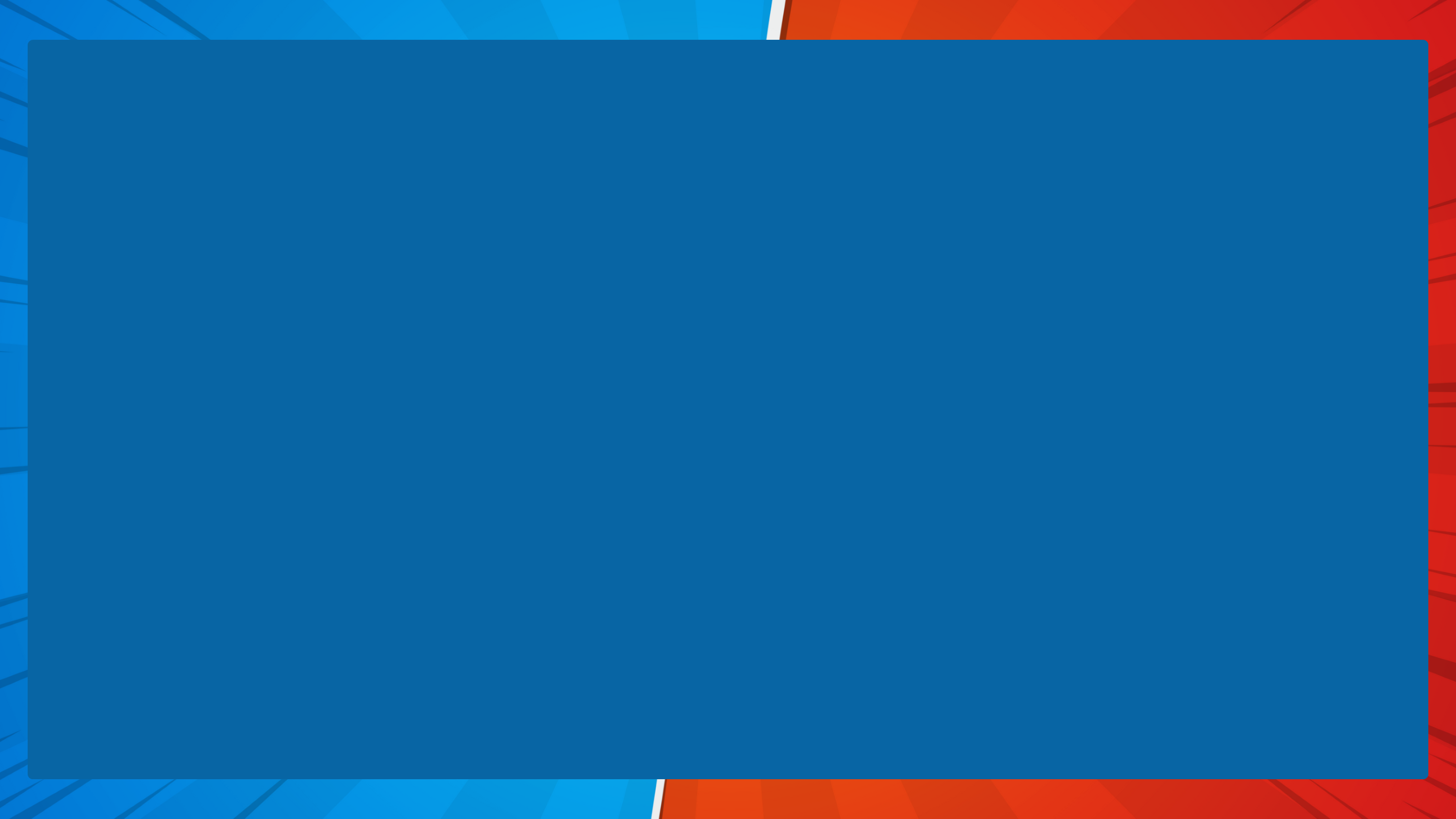 Quiz time!
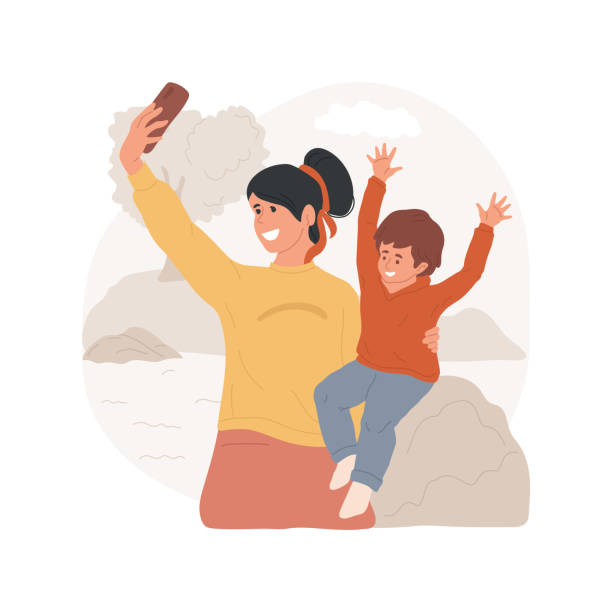 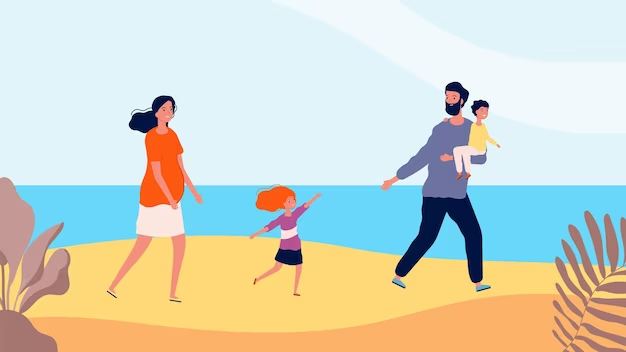 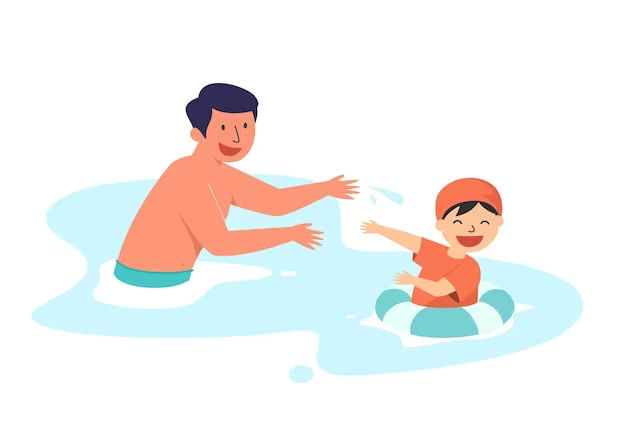 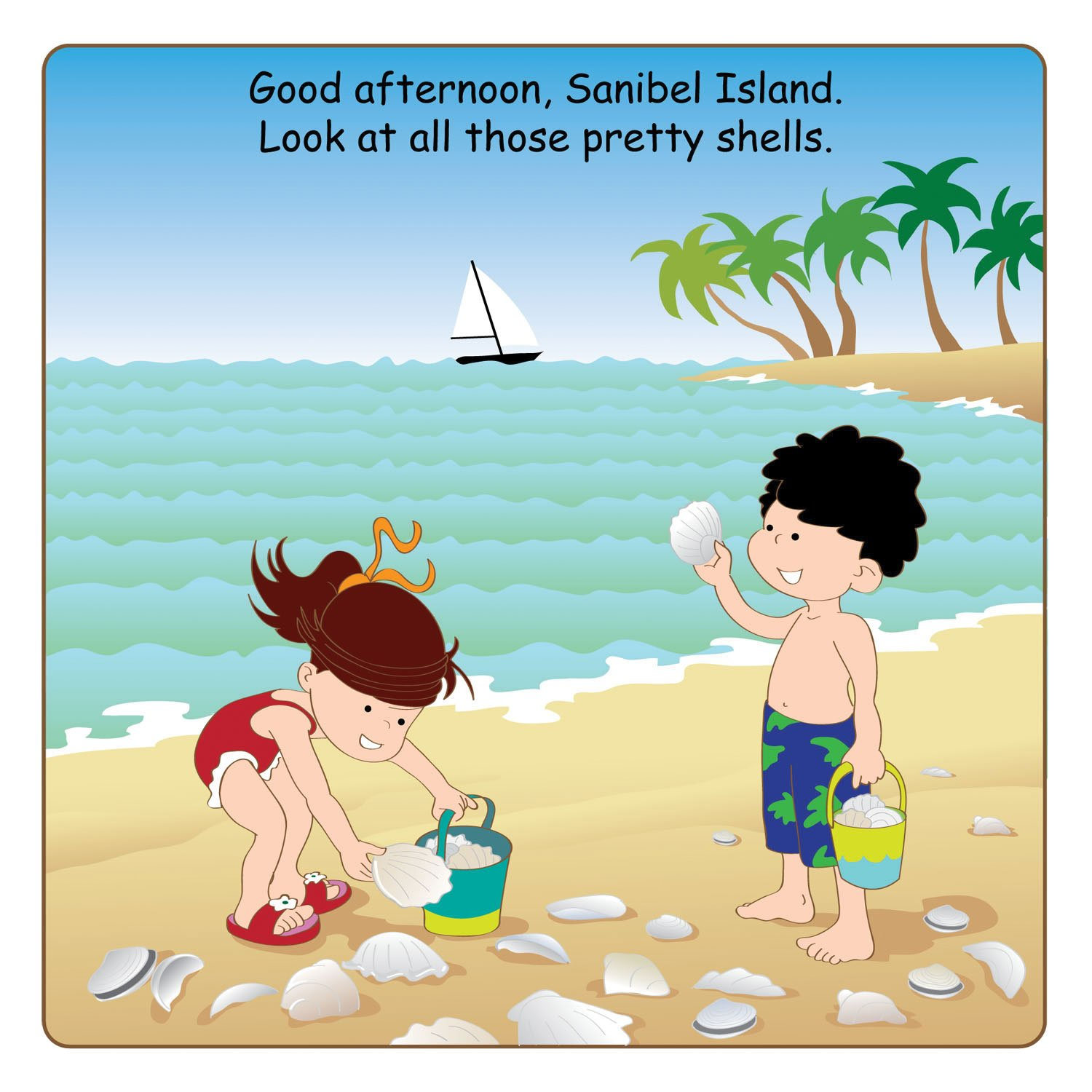 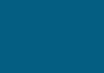 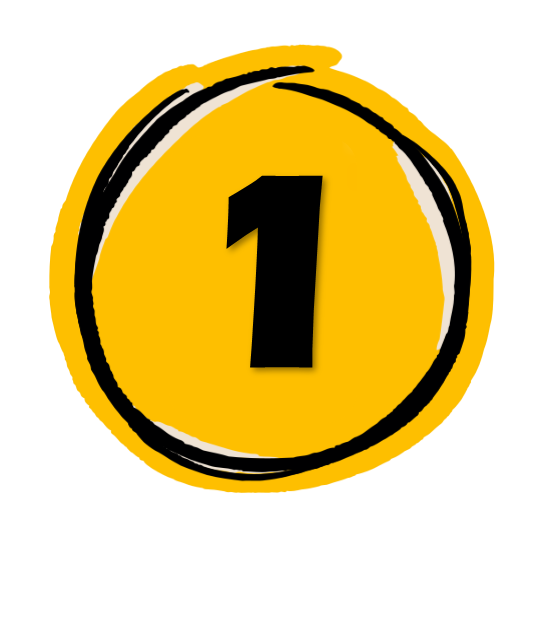 We ____ on the beach last summer.
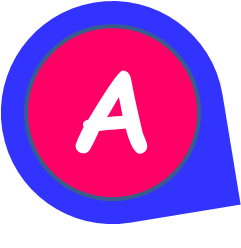 are
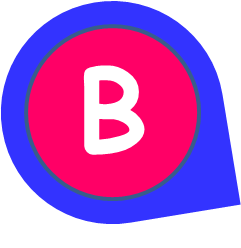 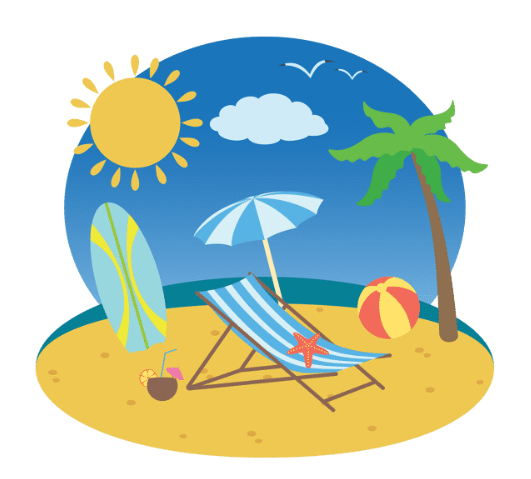 was
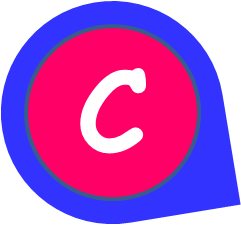 were
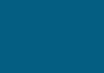 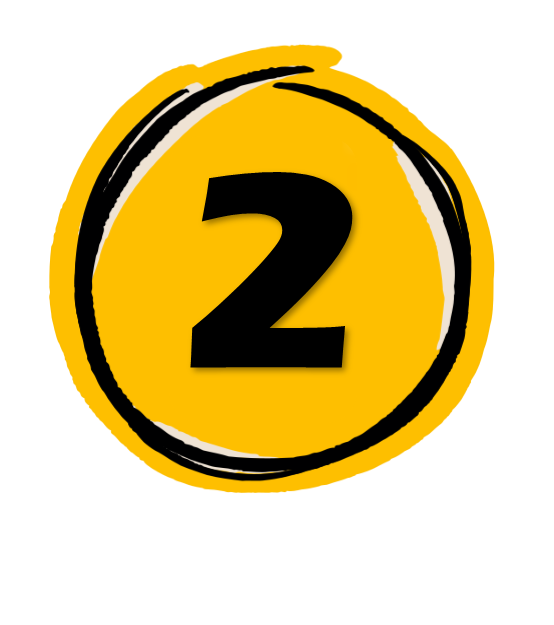 A: Did you take photos?
B: Yes, I did. I _____ photos with my mother.
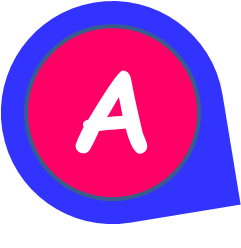 take
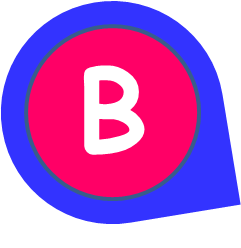 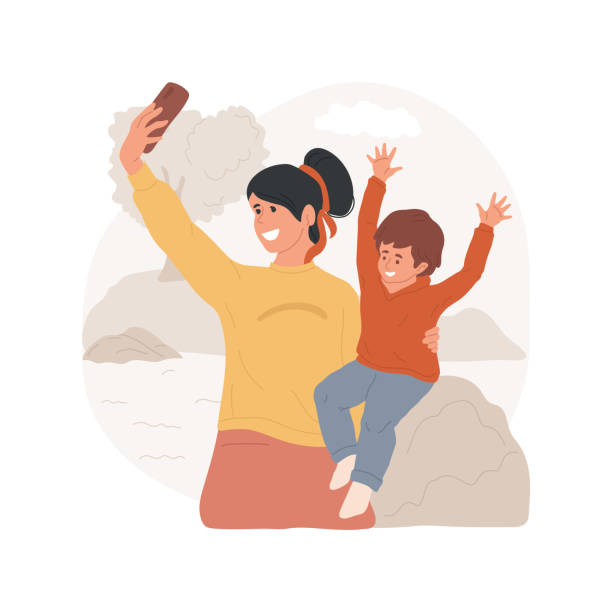 took
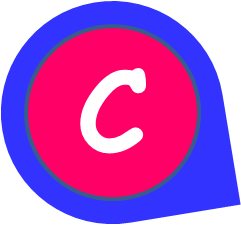 taking
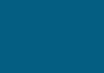 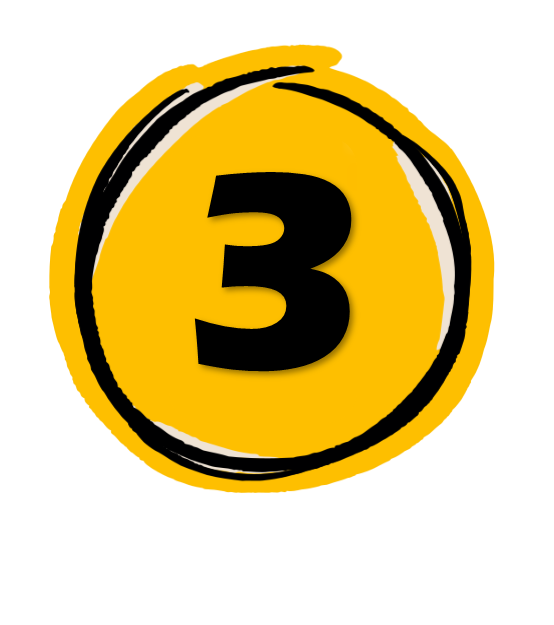 A: Did you ____?
B: Yes, I did. I swam with my father.
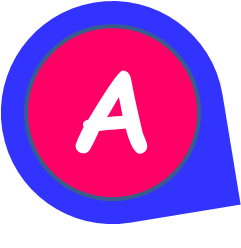 swim
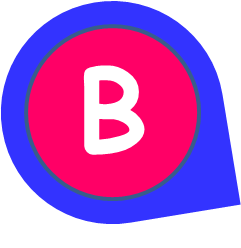 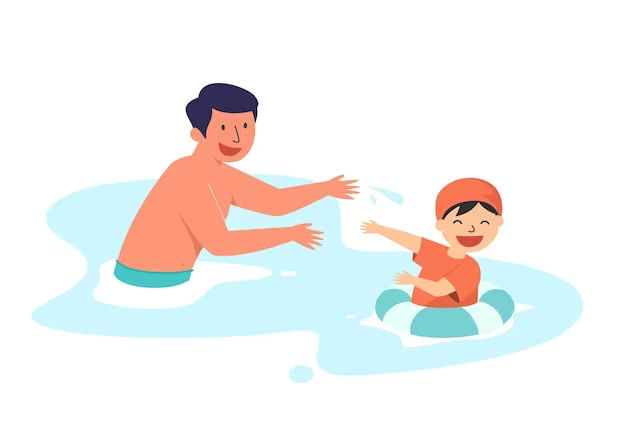 swam
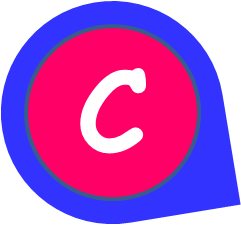 to swim
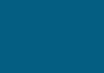 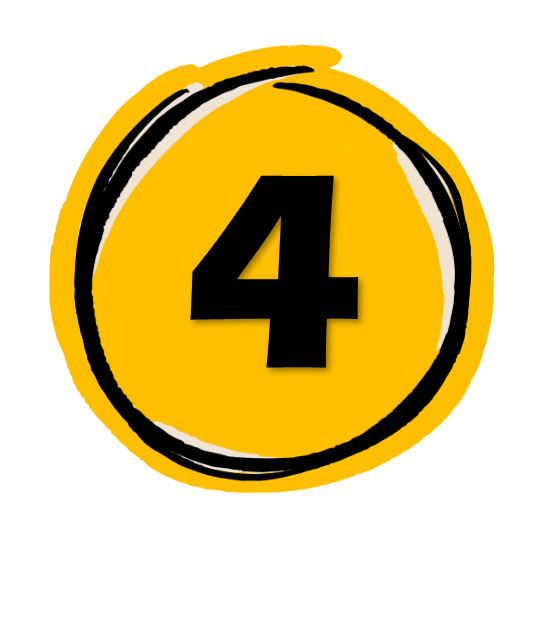 A: Did you ____ seashells?
B: Yes, I did. I ____ seashells with my sister.
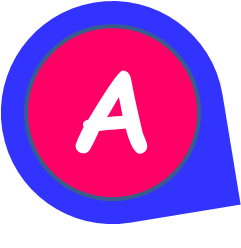 collect/ collecting
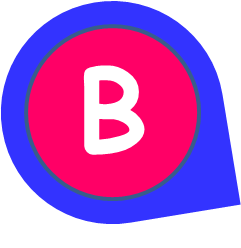 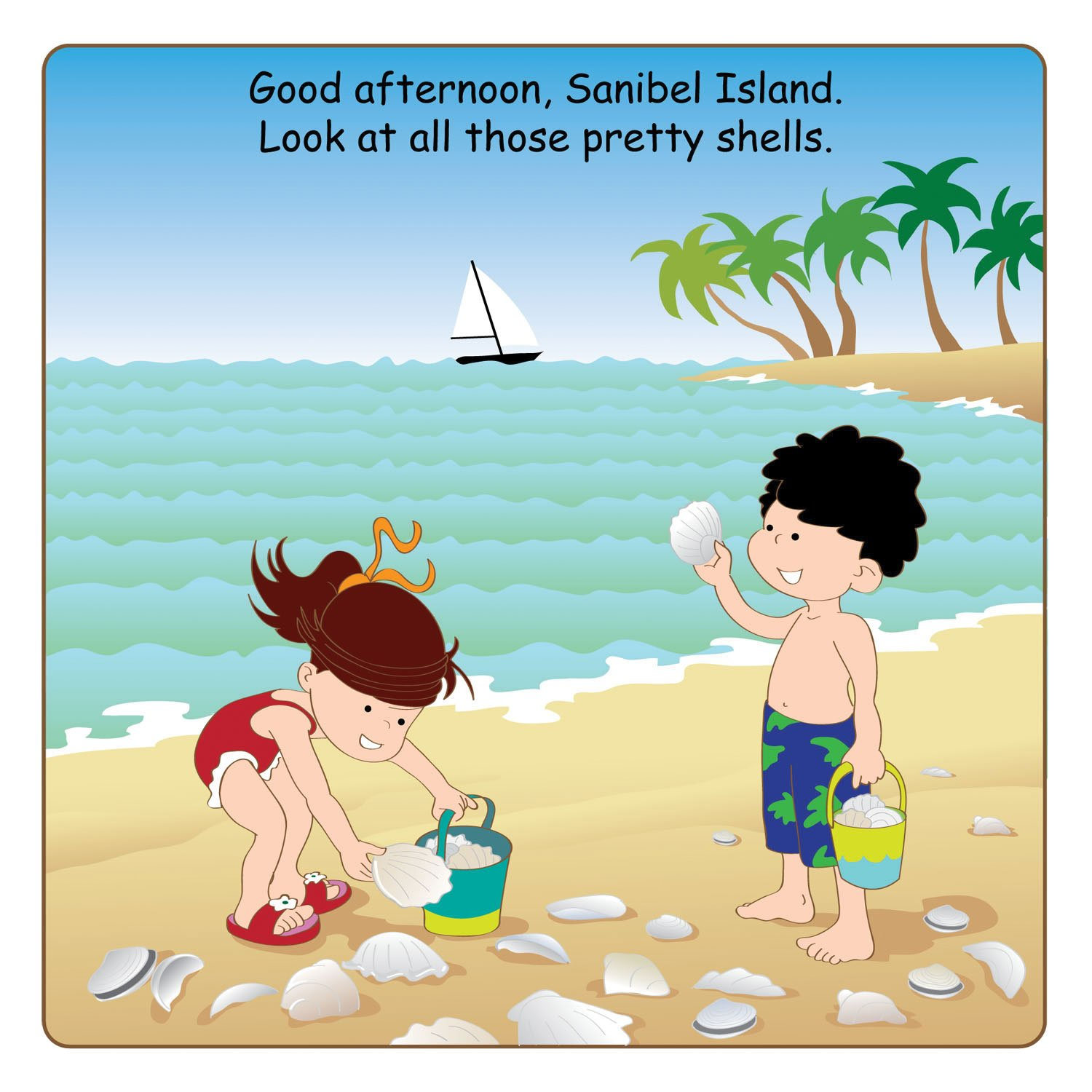 collected/collect
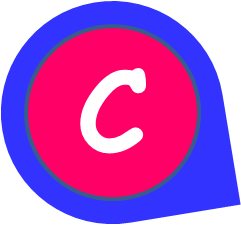 collect/collected
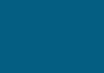 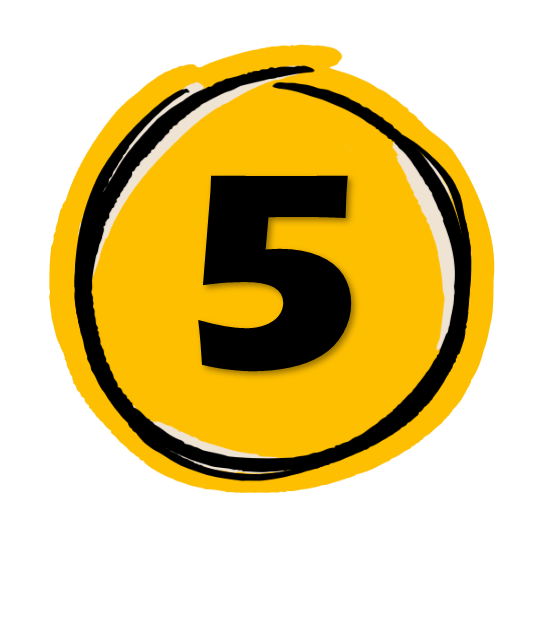 My family walked ____ last Sunday.
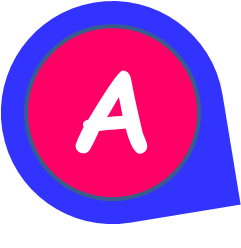 in the park
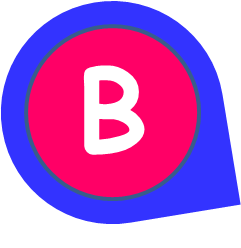 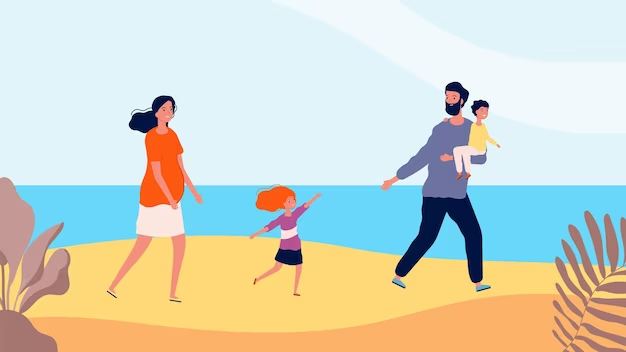 on the beach
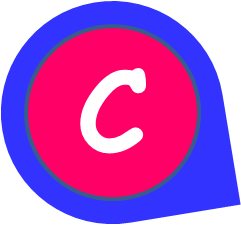 in the mountains
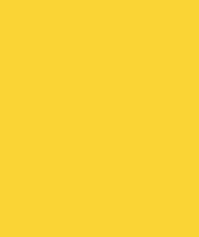 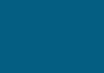 Great
job!
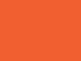 Activity 4
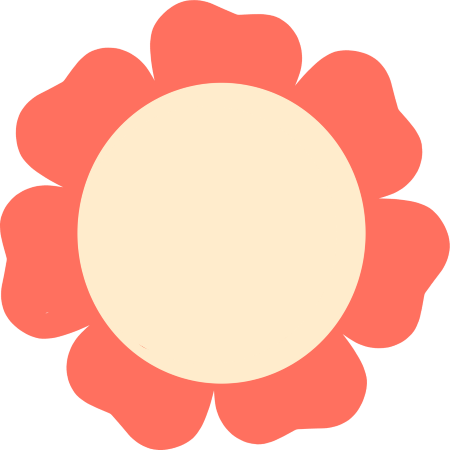 Listen and match.
01
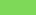 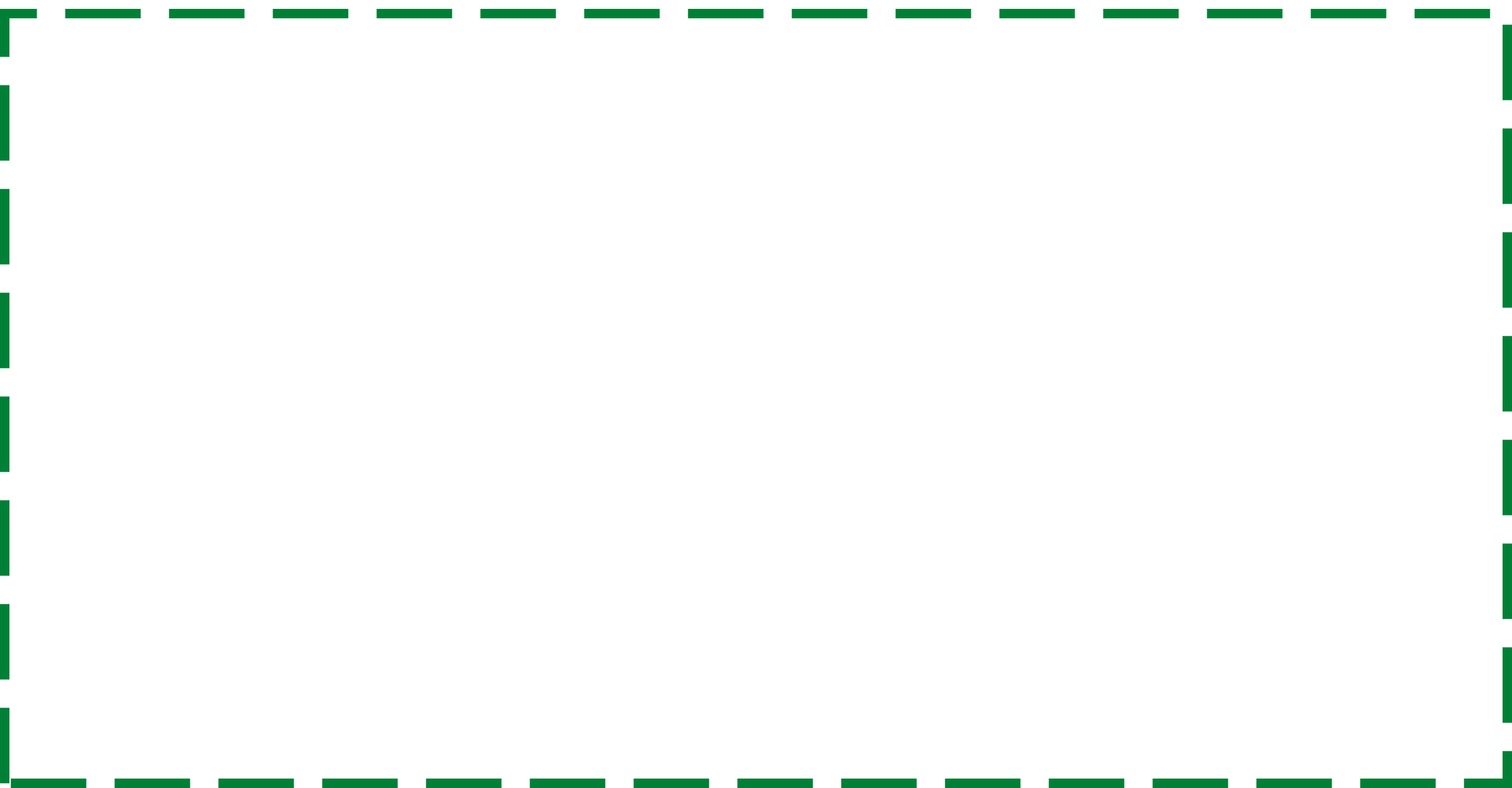 Who are they?
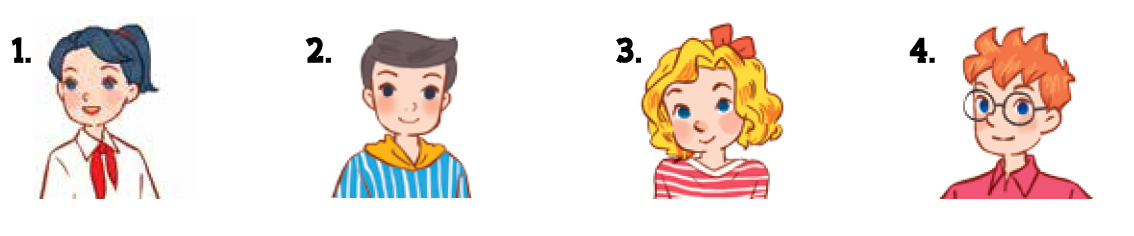 [Speaker Notes: Step 1: Draw pupils’ attention to the pictures. Ask questions to help them identify the characters in the pictures and the activities.]
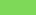 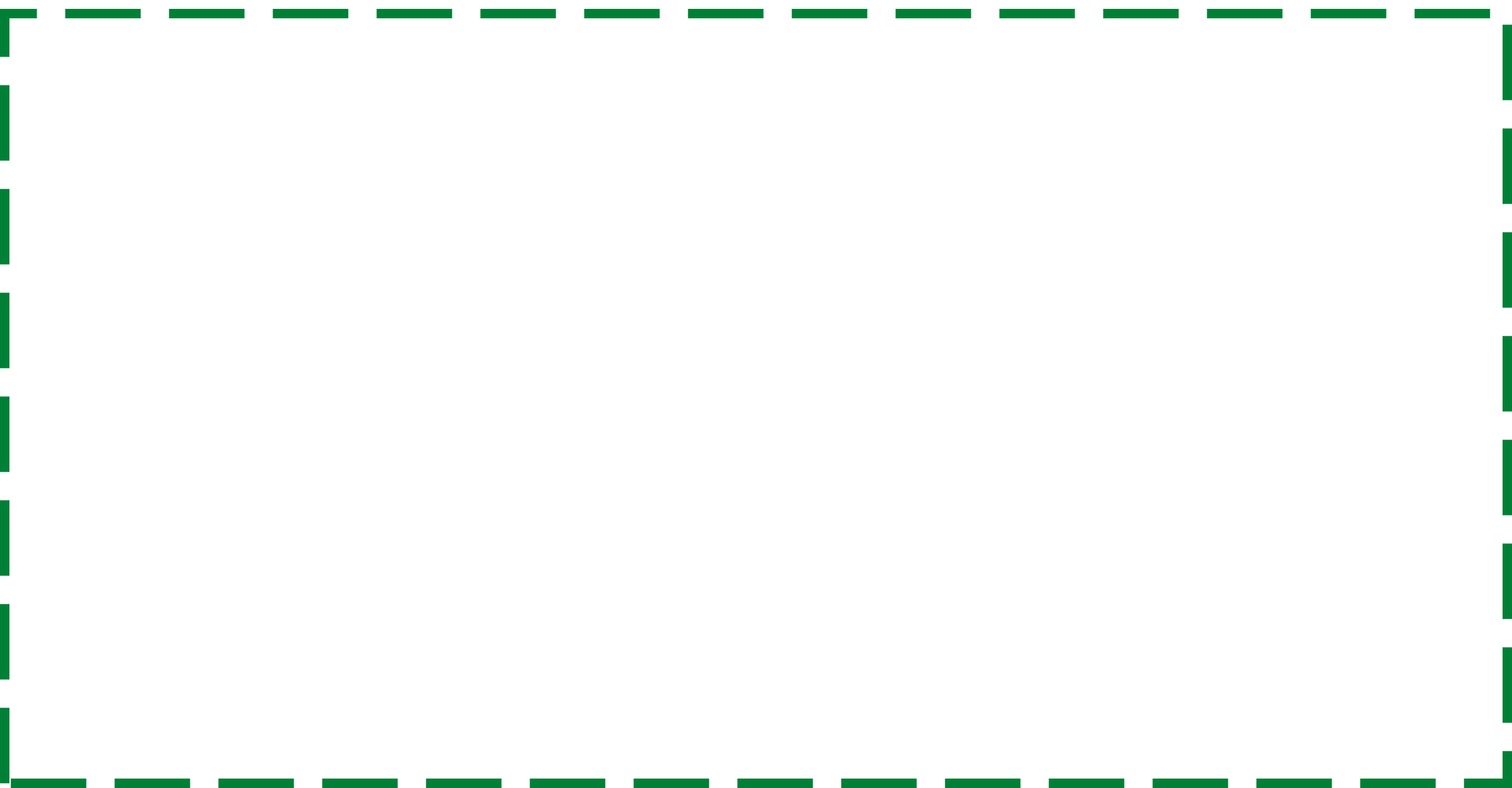 What did they do?
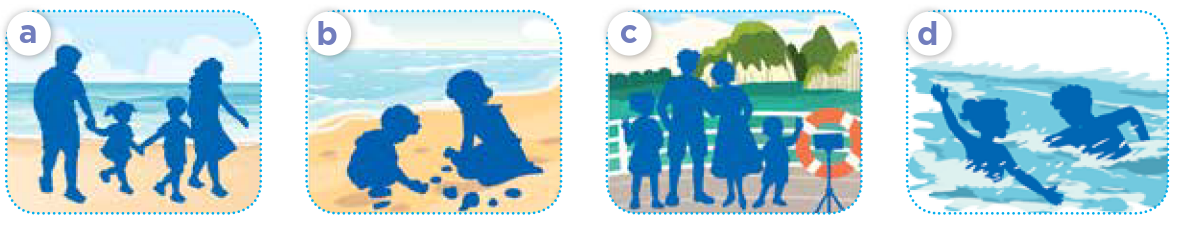 [Speaker Notes: Step 1: Draw pupils’ attention to the pictures. Ask questions to help them identify the characters in the pictures and the activities.]
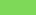 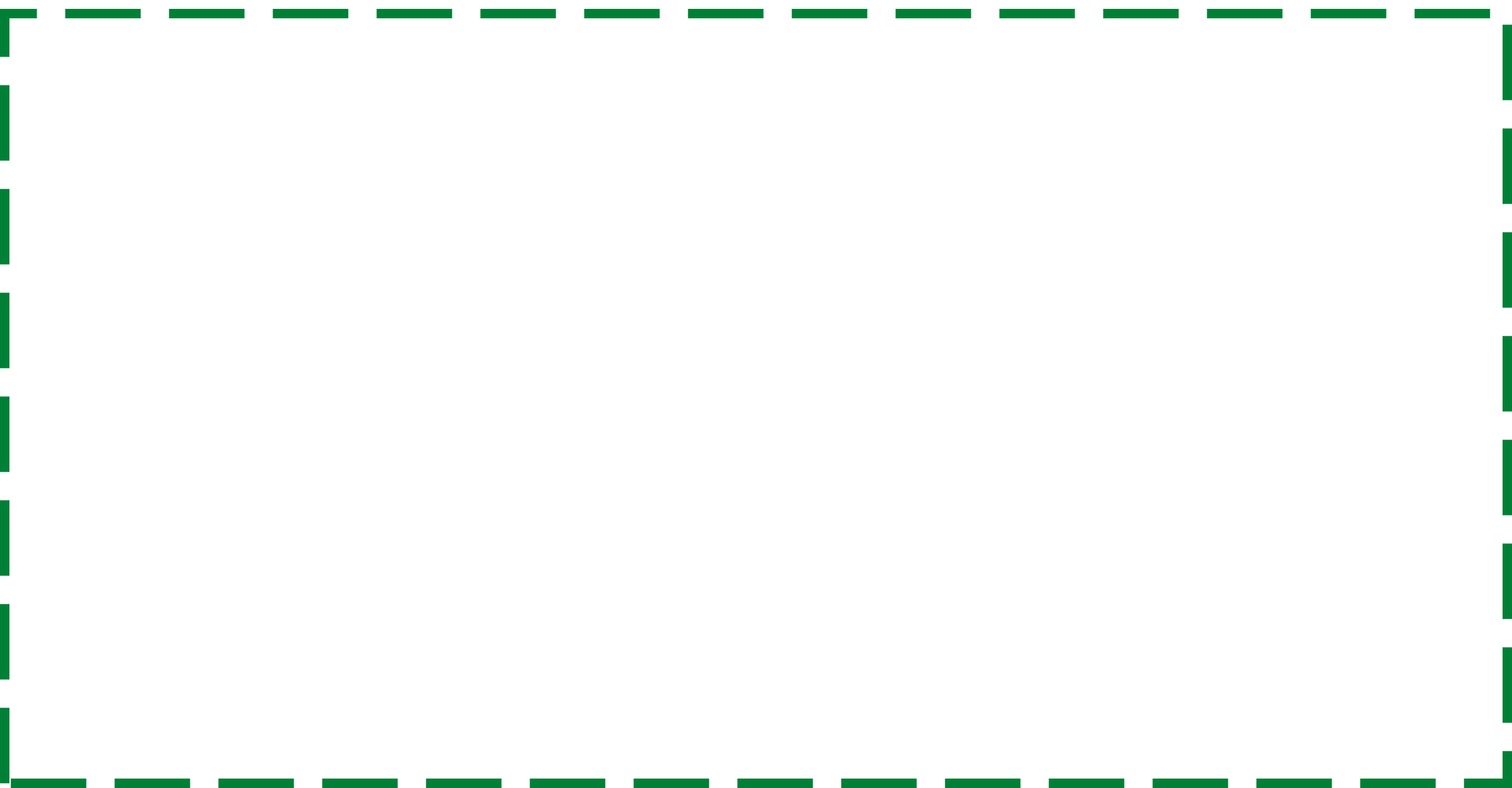 Listen and match.
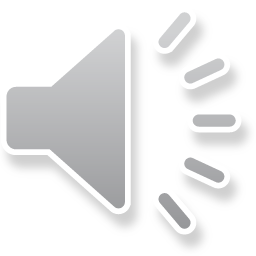 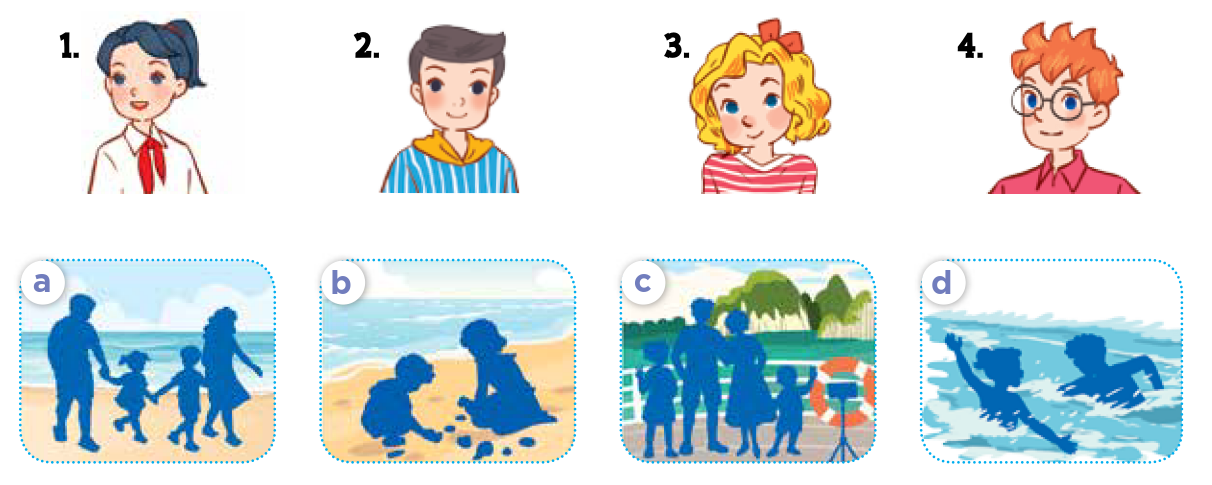 [Speaker Notes: Step 2: Play the recording for pupils to listen. Play the recording again for them to do the task by matching the characters to their activities. Play the recording a third time to give pupils another listening opportunity if necessary.
Step 3: Check answers together as a class. Play the recording again for pupils to double-check their answers.]
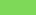 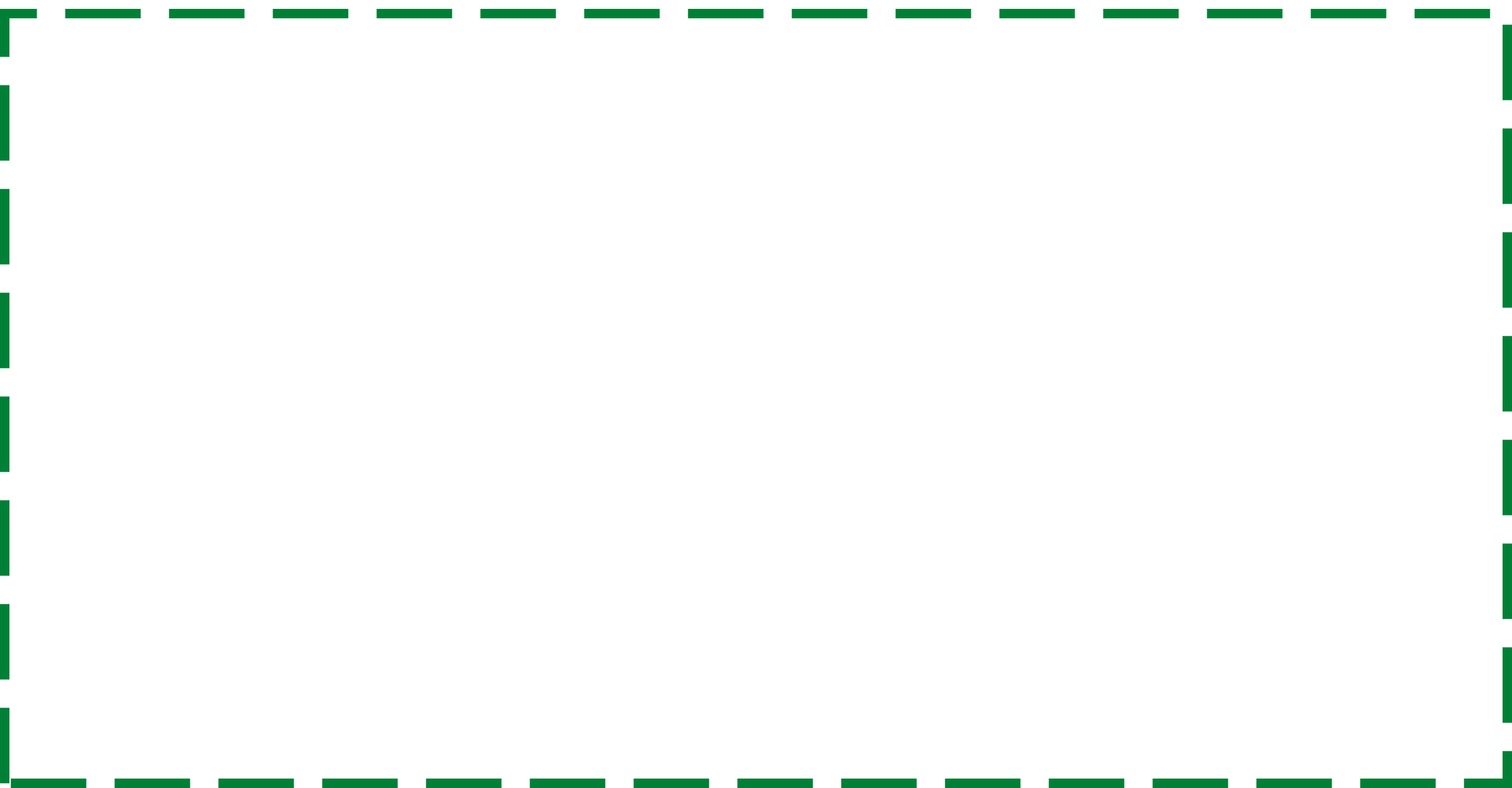 Listen and double-check.
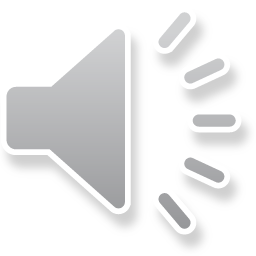 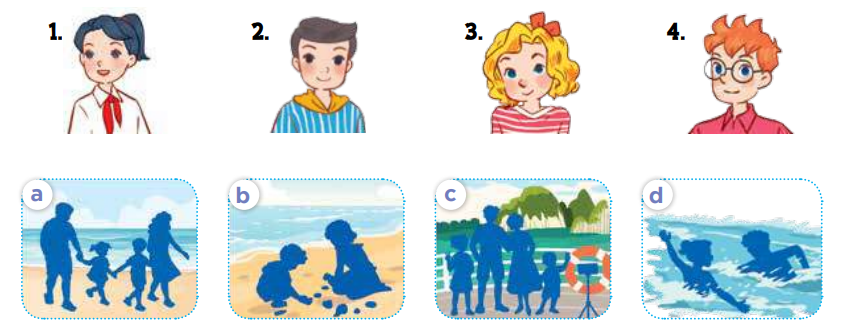 [Speaker Notes: Step 3: Check answers together as a class. Play the recording again for pupils to double-check their answers.
Extension: If time allows, play the recording, sentence by sentence, for the class to listen and repeat in chorus. Correct their pronunciation where necessary.]
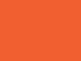 Activity 5
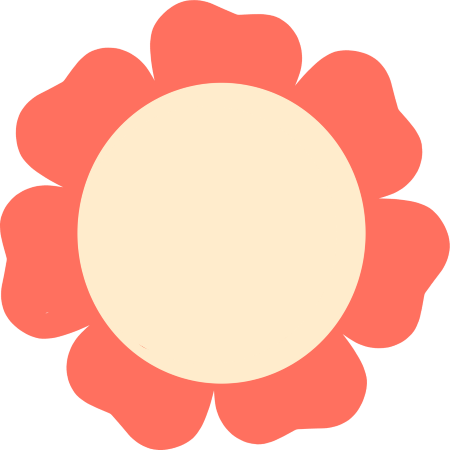 Read and circle.
03
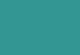 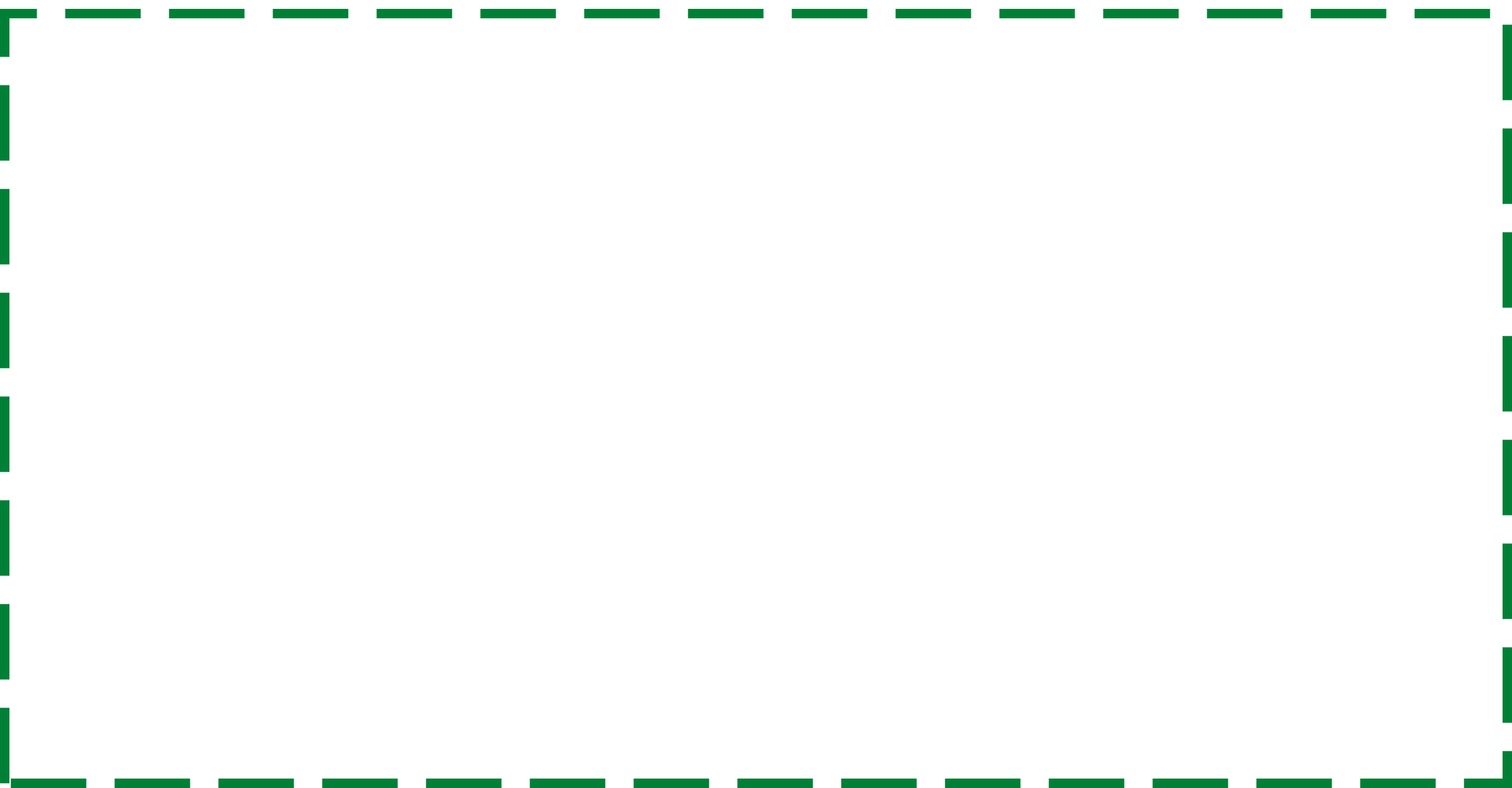 Read and circle.
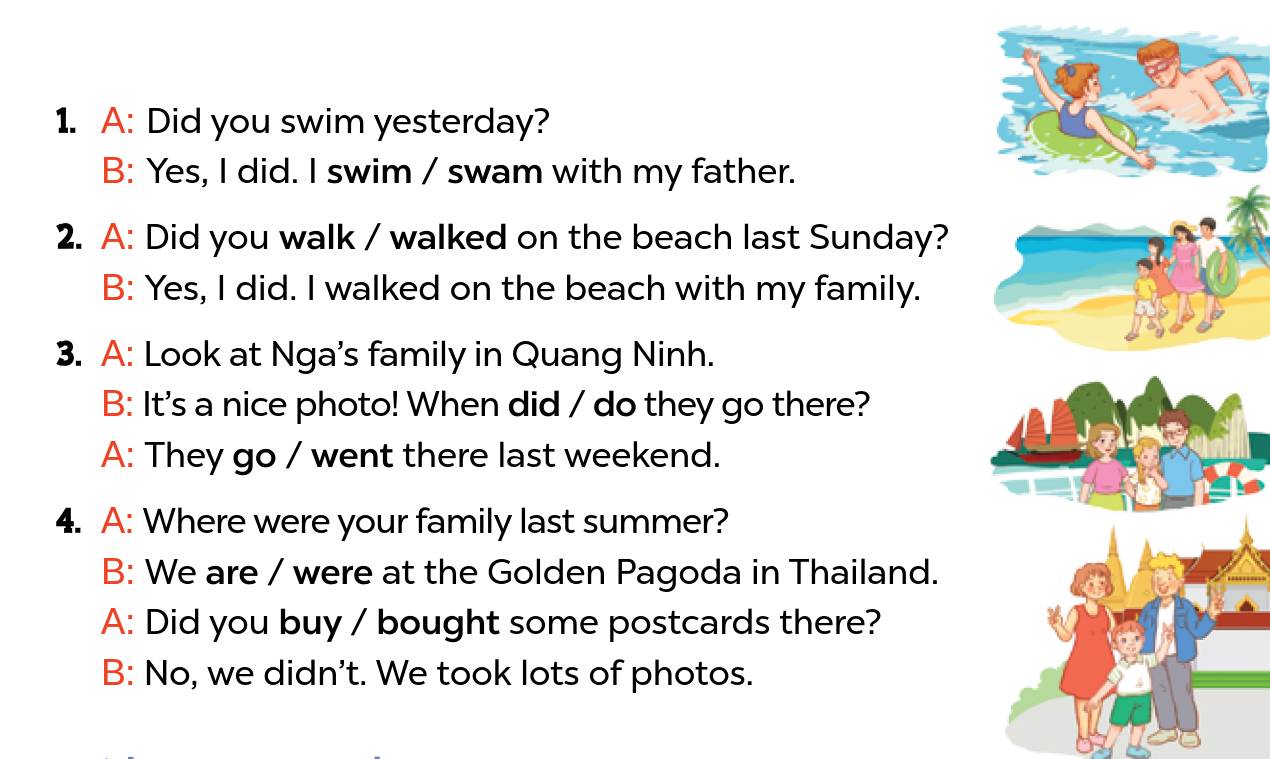 [Speaker Notes: Step 1: Have pupils look at the pictures. Get them to identify the characters and options indicating activities (in the questions and answers) at present or in the past.
Step 2: Have pupils look at the options and choose the correct answers with the help of picture cues.]
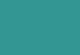 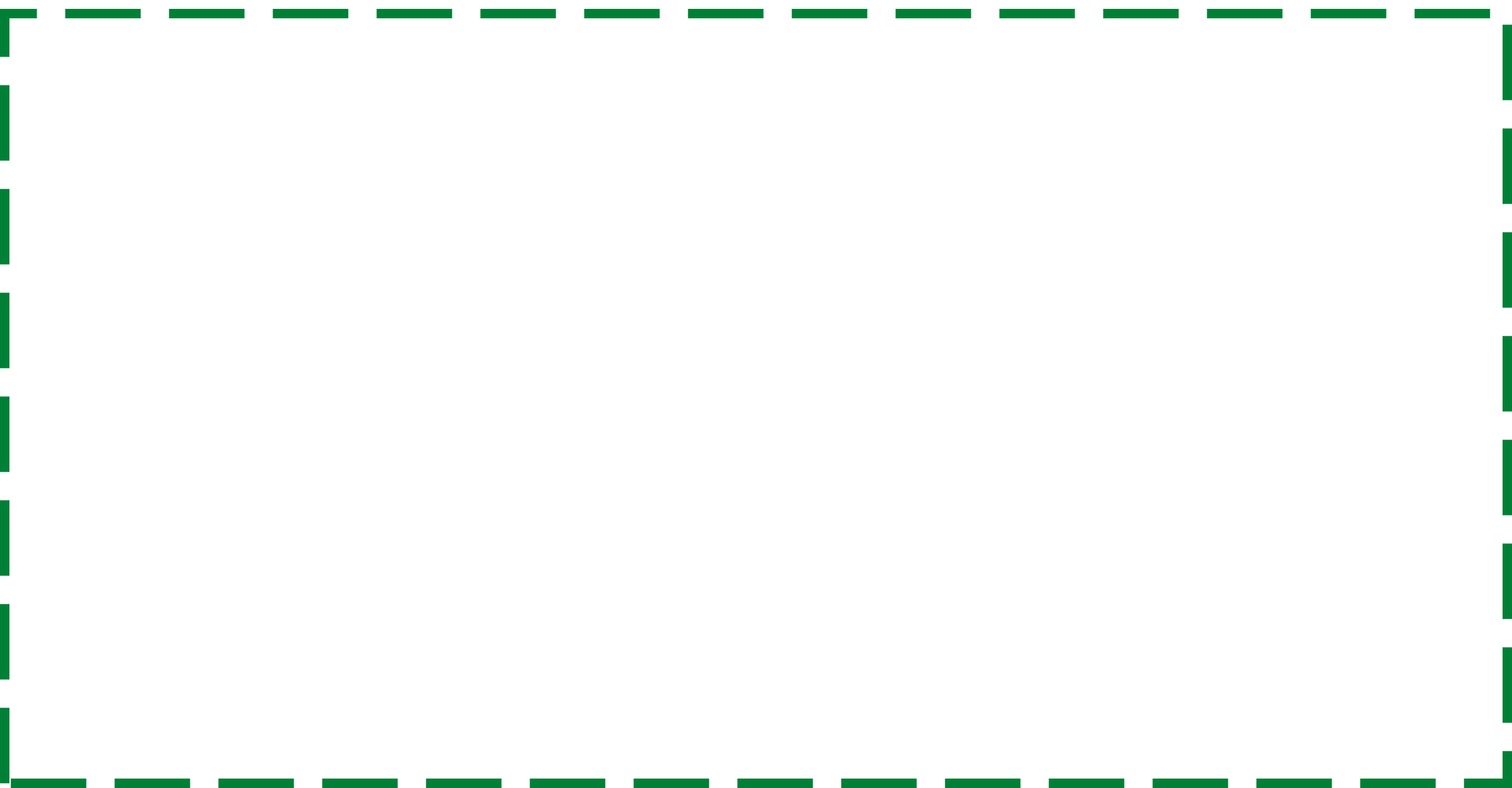 Model with Picture 1.
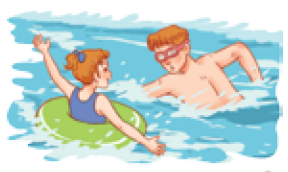 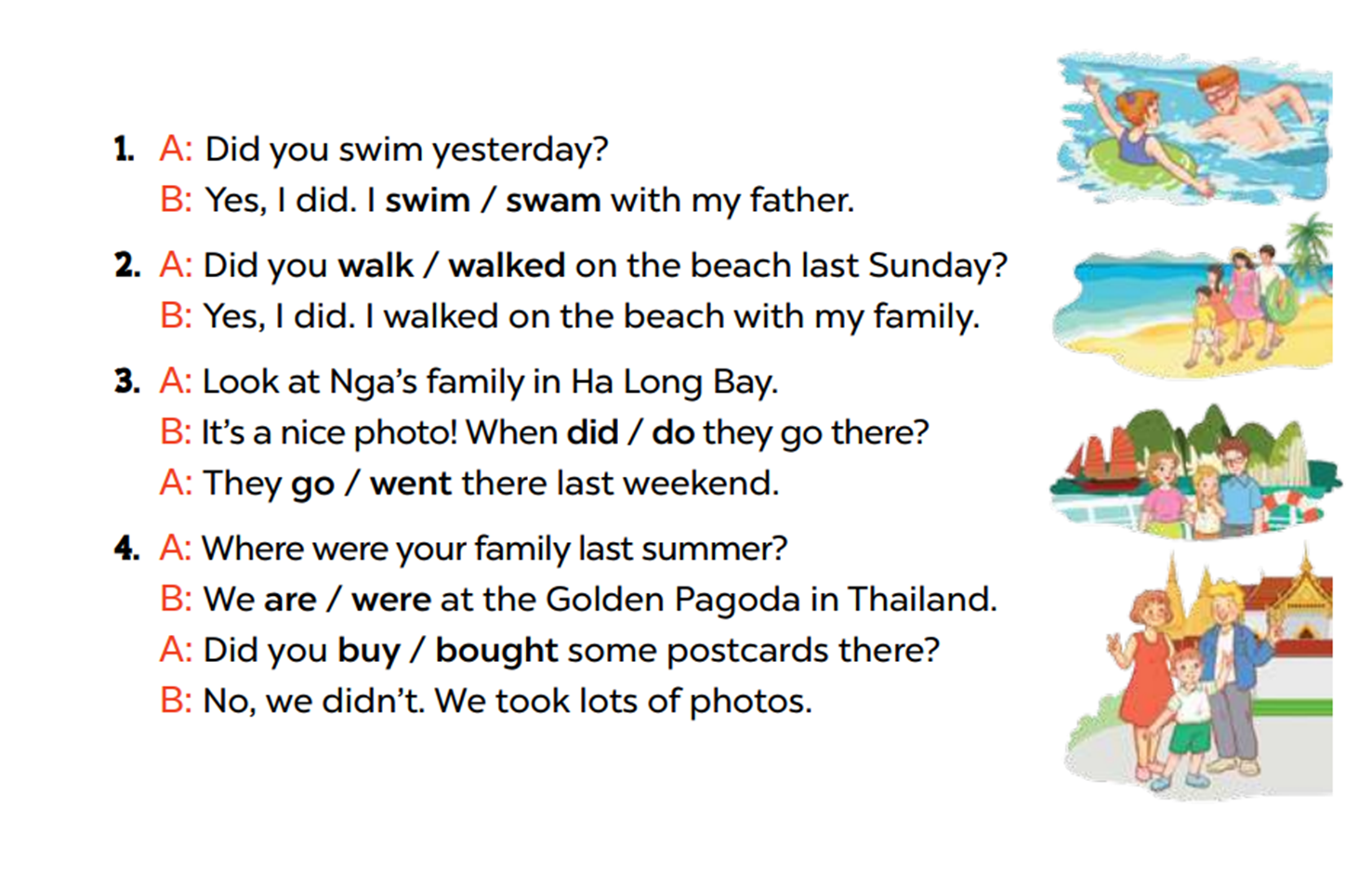 [Speaker Notes: Step 3: Model with Picture 1. Have pupils look at the options. Ask them what the girl did in the sea with her father (swam). Then have pupils circle the correct answer (swam)]
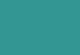 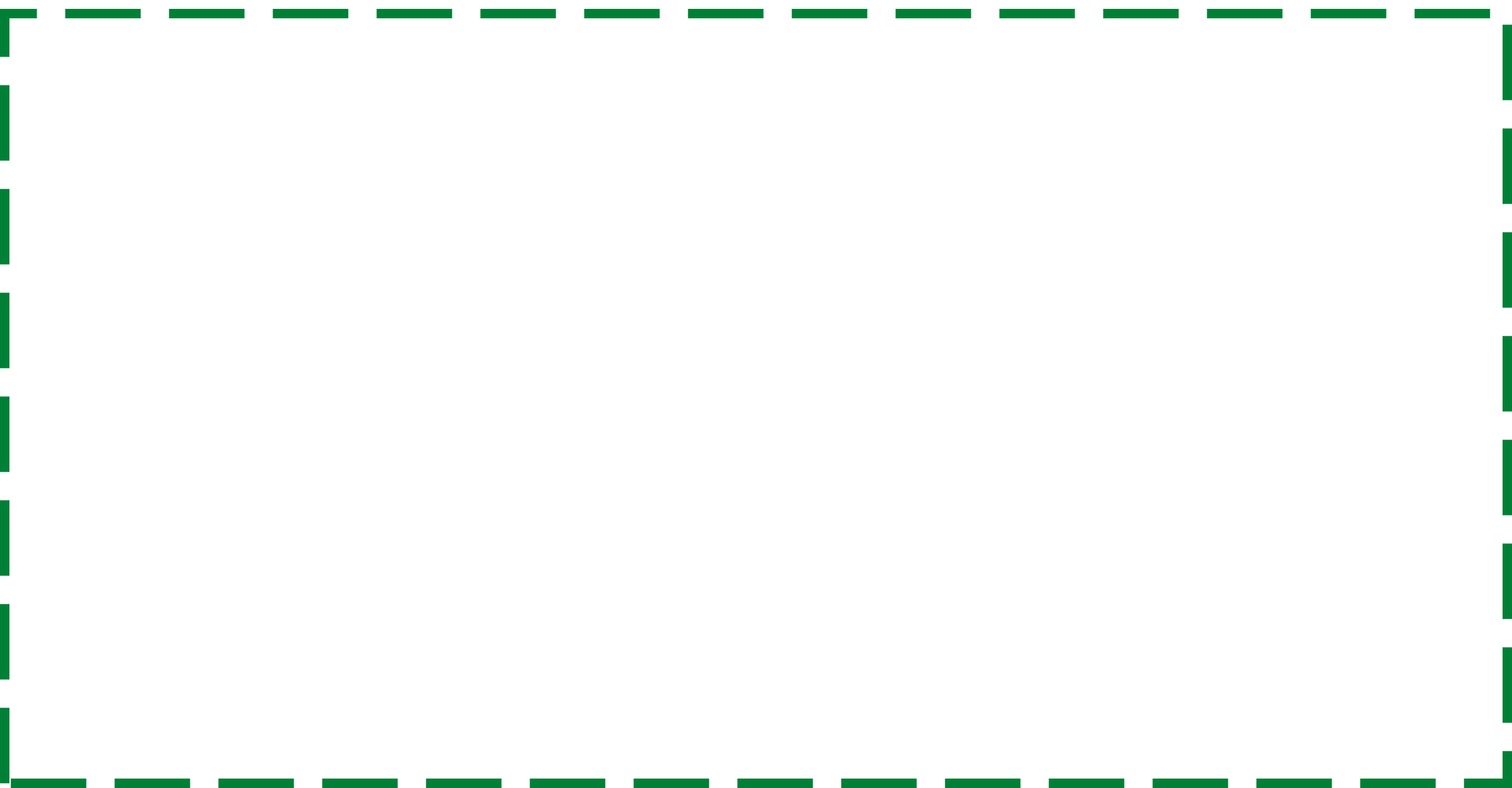 Read and circle.
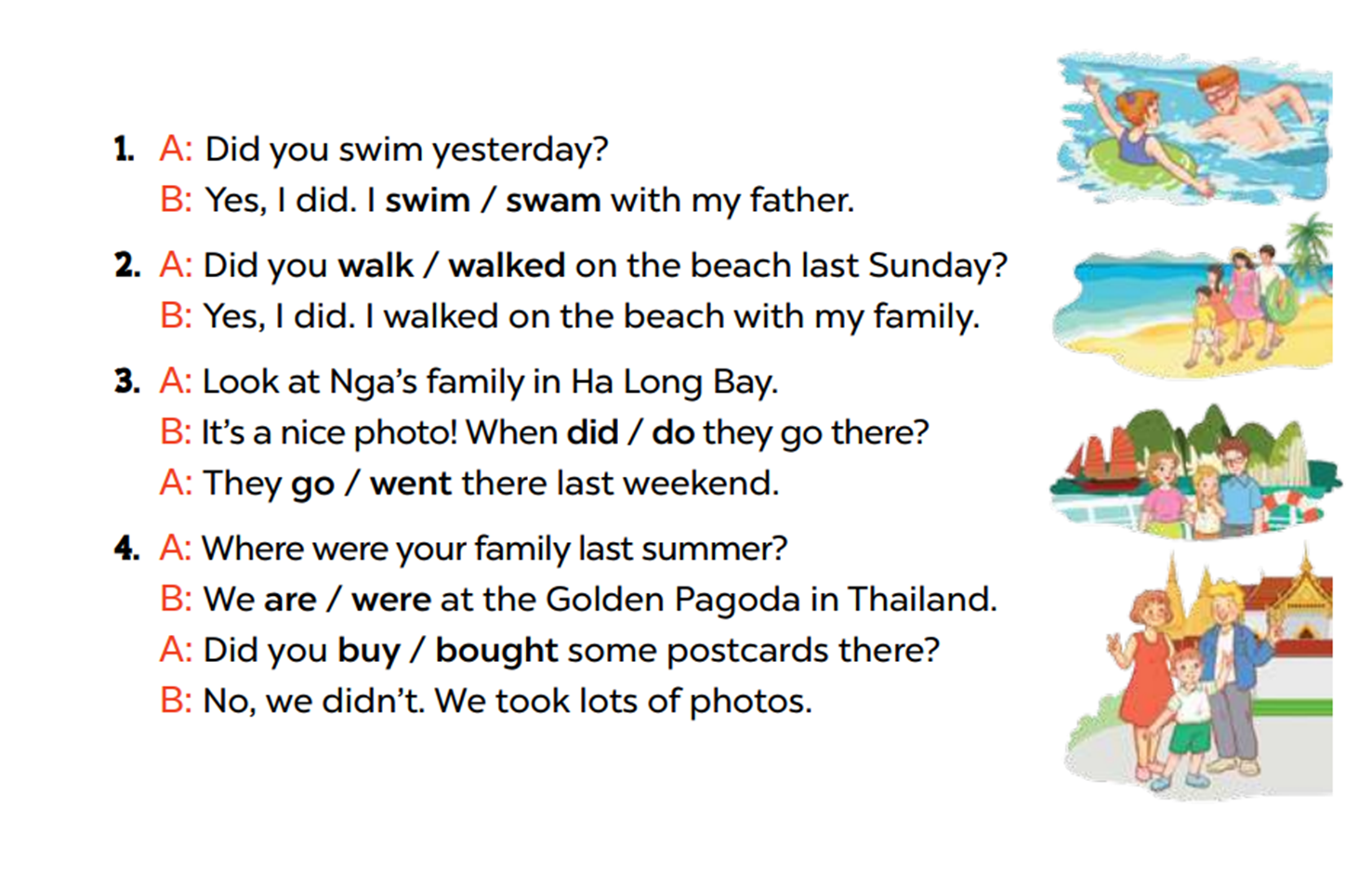 [Speaker Notes: Step 4: Follow the same procedure with Pictures 2, 3 and 4. Draw pupils’ attention to the options and choose the correct answers with the help of the picture cues.
Step 5: Have pupils do the task individually and ask a pair to read them aloud.]
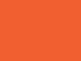 Activity 6
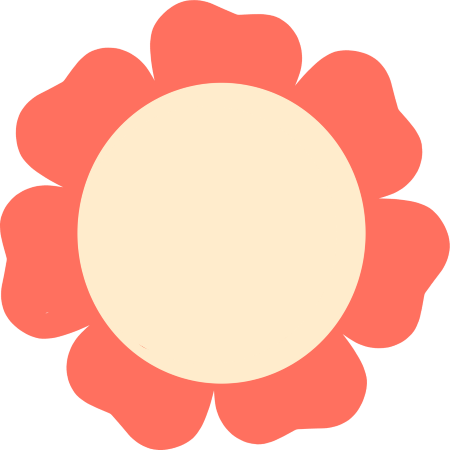 Listen, complete and sing.
04
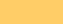 Listen, complete and sing.
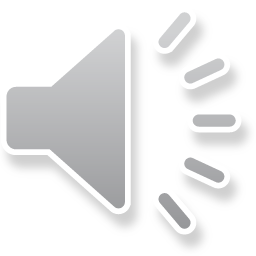 Did you swim last Sunday?
Where were you last Sunday? 
I was on the (1) ________. 
Did you swim? 
Yes, I did. I swam with my mum.
beach
Where were you last weekend? 
I was in the (2) ________. 
Did you walk? 
No, I didn't. I (3) ________ photos there.
park
took
[Speaker Notes: Step 1: Draw pupils’ attention to the gapped sentences. Encourage pupils to guess the missing words and complete the sentences. Step 2: Play the recording all the way through for pupils to listen to the whole song. Then play the recording again for them to fill in the gaps with missing words. Step 3: Check answers together as a class. Play the recording line by line for pupils to listen and repeat. Correct their pronunciation where necessary. Step 4: Play the recording all the way through for pupils to sing along and clap along with the recording. Extension: Invite some groups to the front of the class to perform while the rest of the class sings and claps along.]
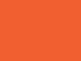 Wrap-up
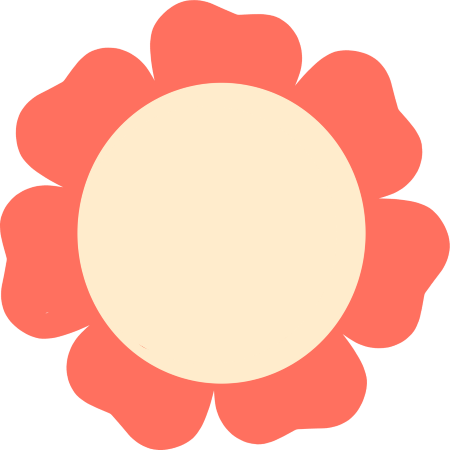 05
Let’s play a game.
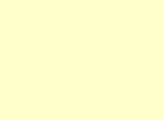 LUCKY STAR GAME
NEXT
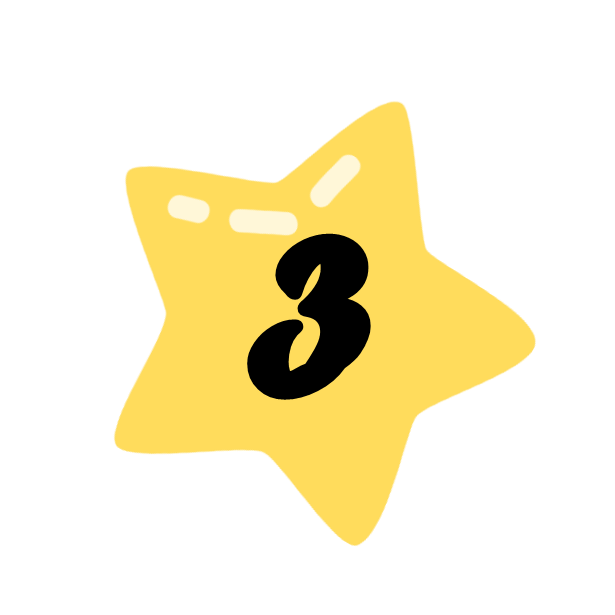 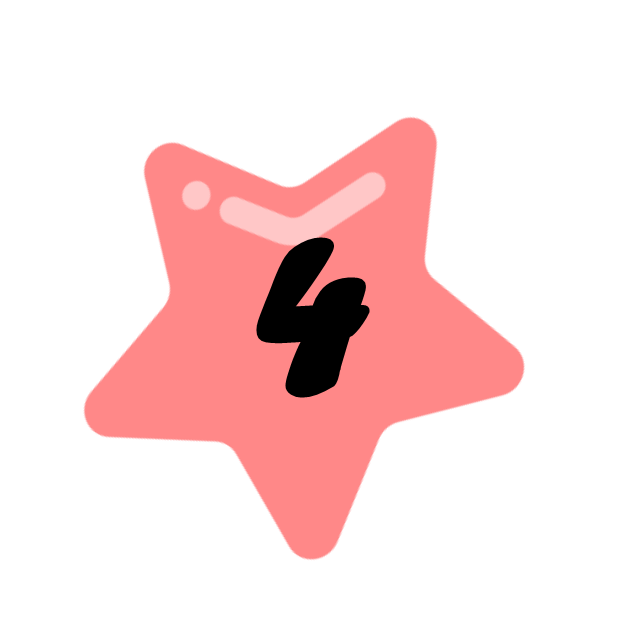 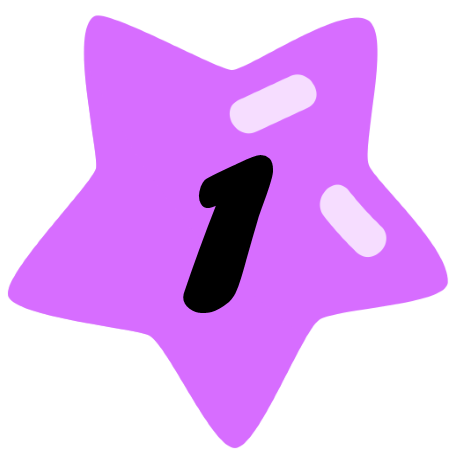 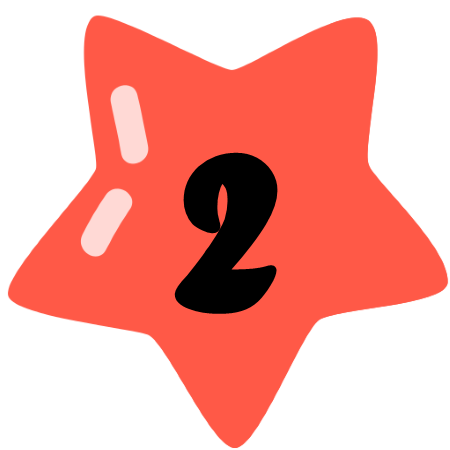 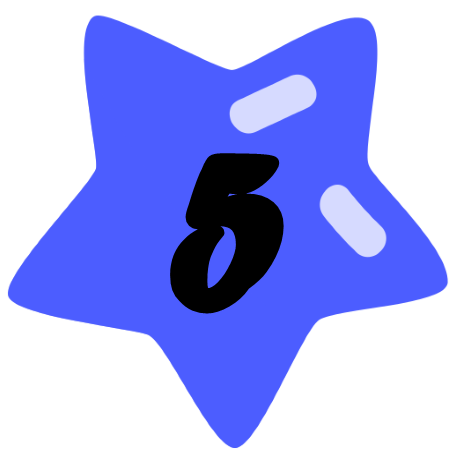 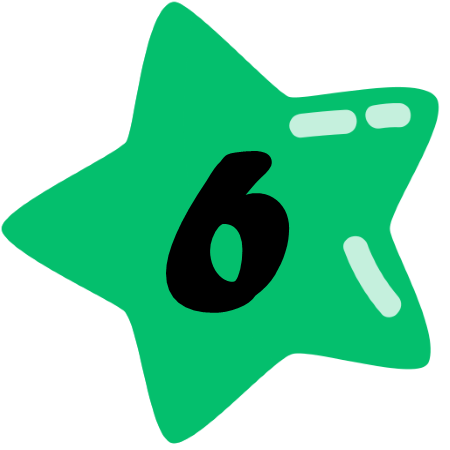 [Speaker Notes: Click stars]
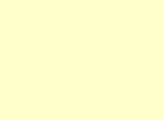 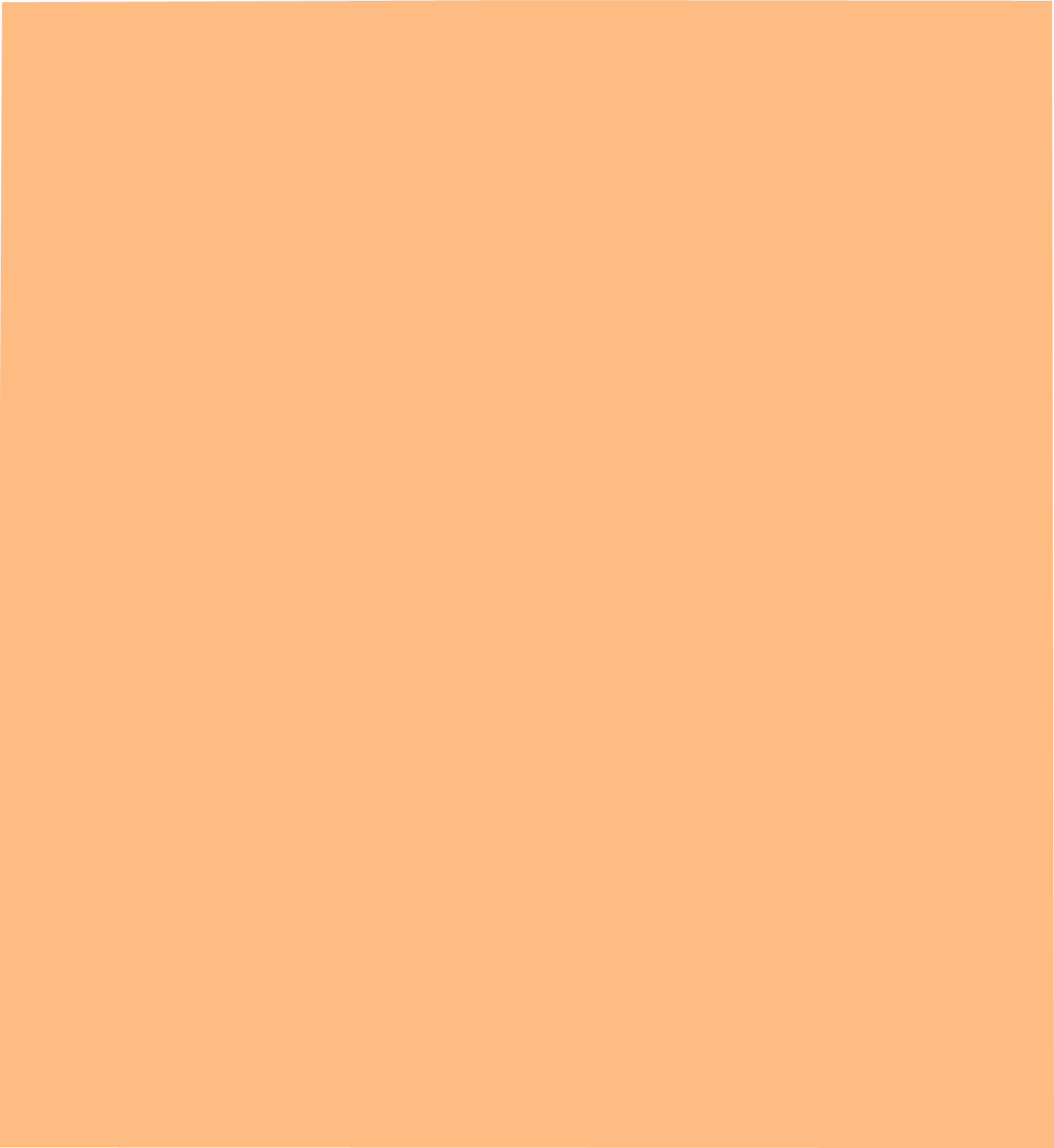 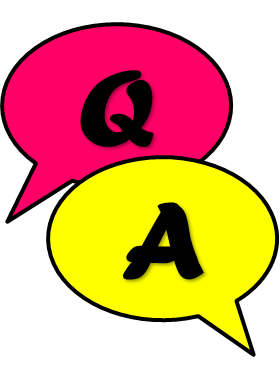 Did you ____________ yesterday?
take a photo
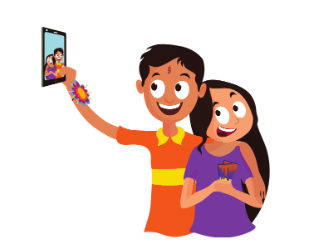 Yes, _____. I _______________________.
I did
took a photo with my sister
BACK
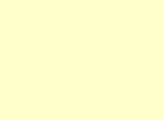 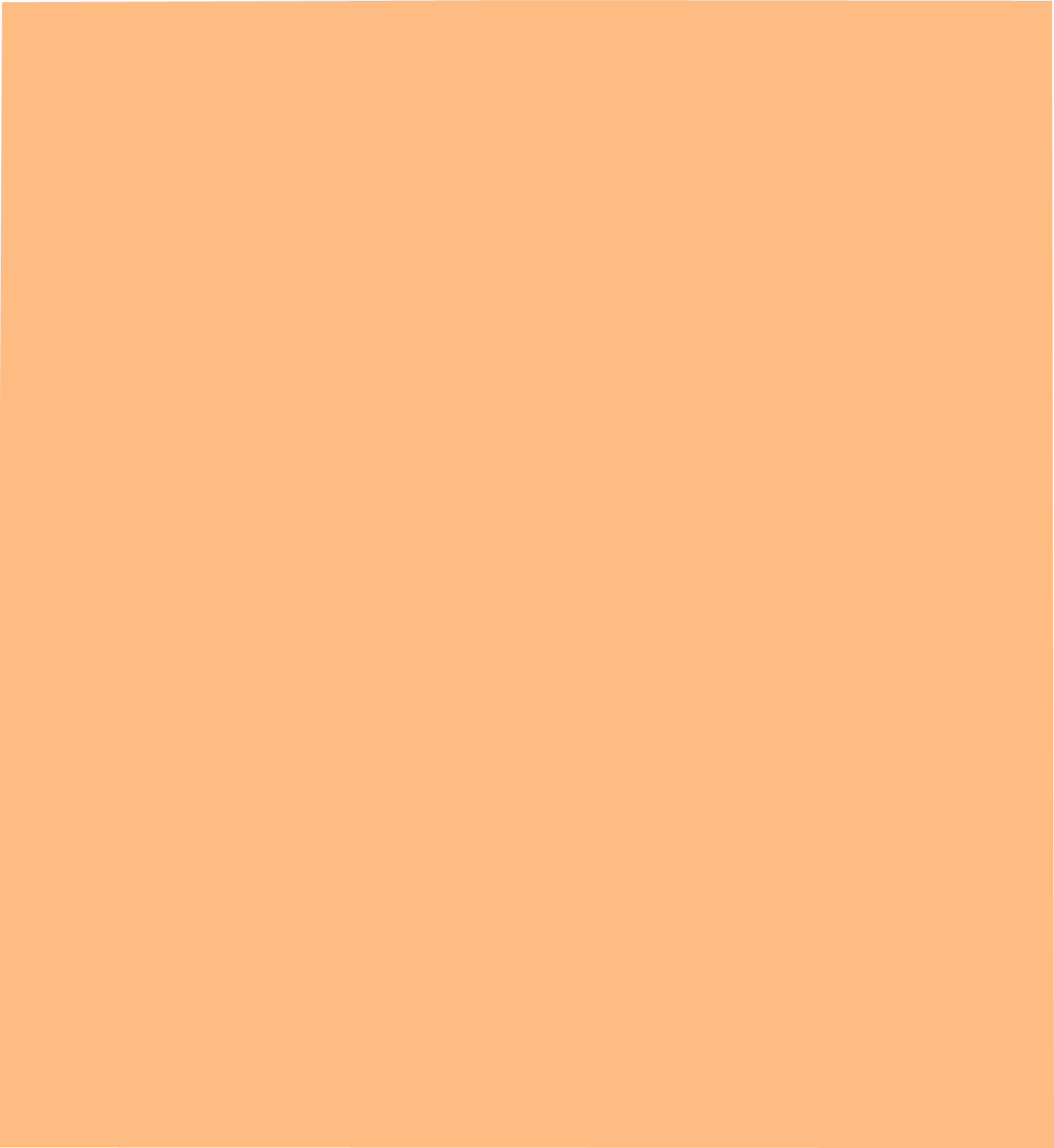 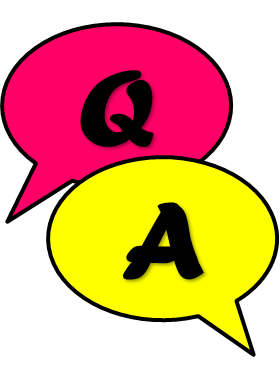 Did you _____________ yesterday?
collect shells
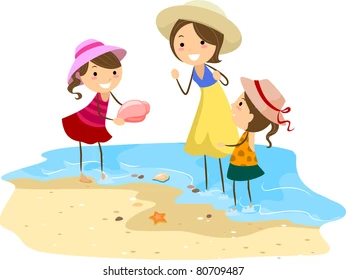 Yes, _____. I ________________________.
I did
collected shells with my sister
BACK
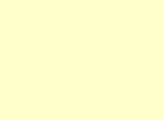 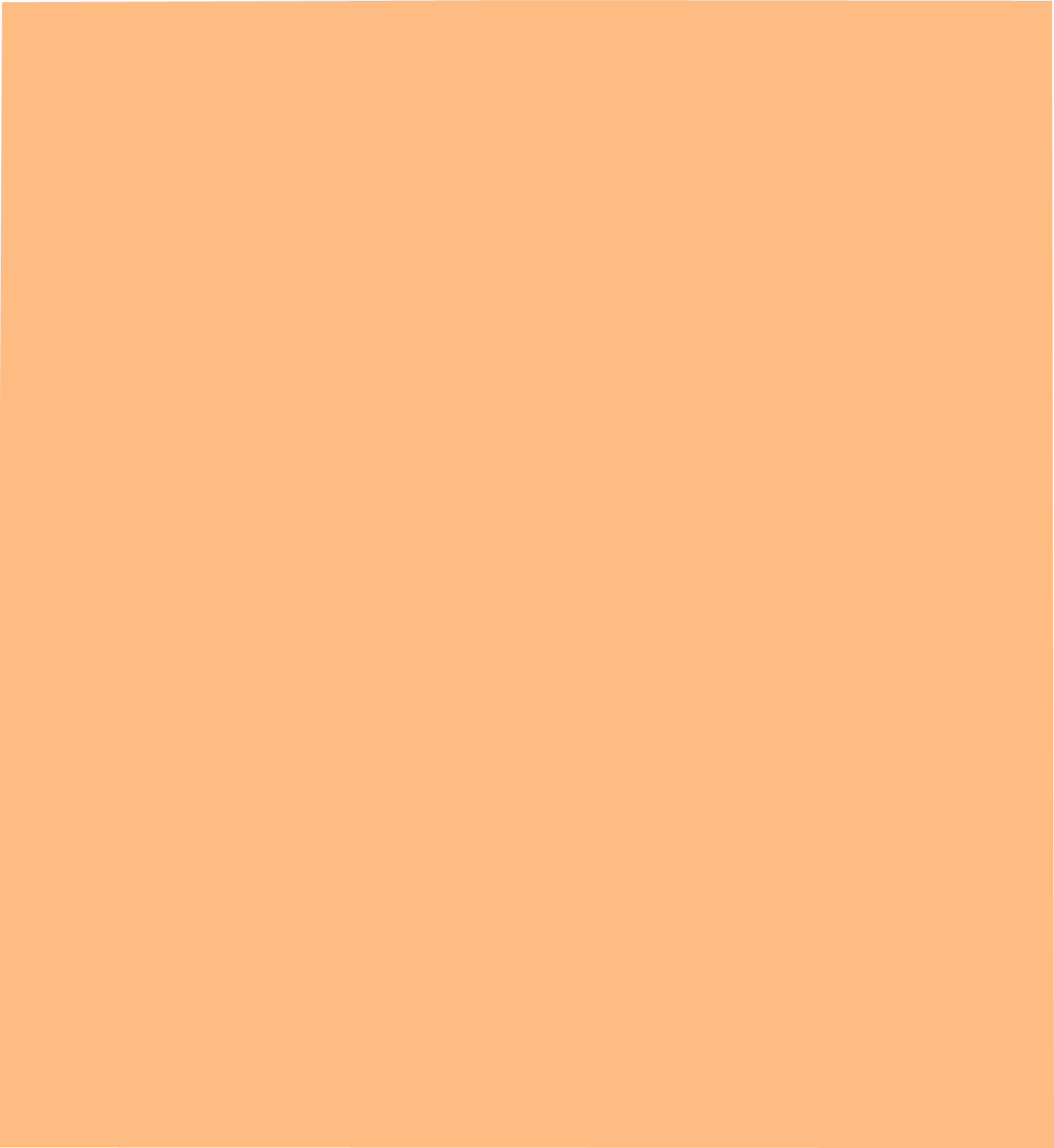 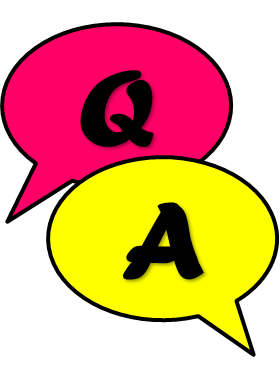 Did you _______________ yesterday?
walk on the beach
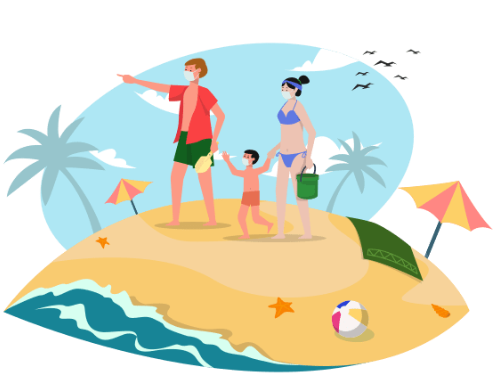 Yes, _____. I ____________________________.
I did
walked on the beach with my family
BACK
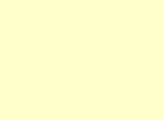 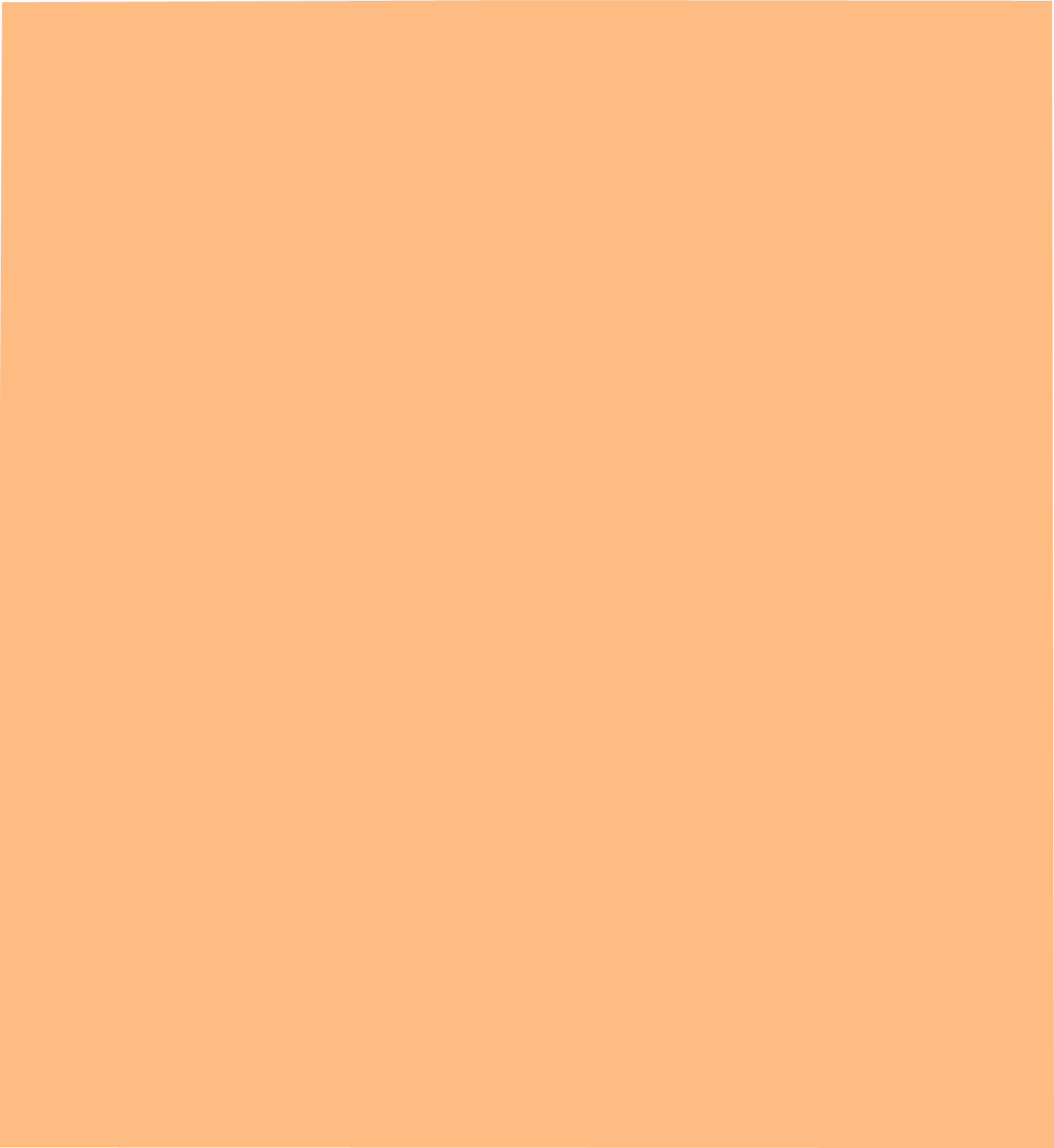 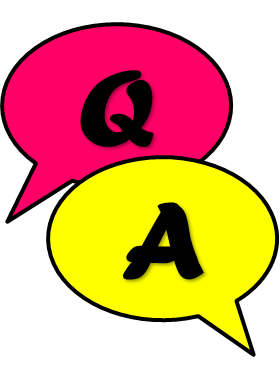 Did you ________ yesterday?
swim
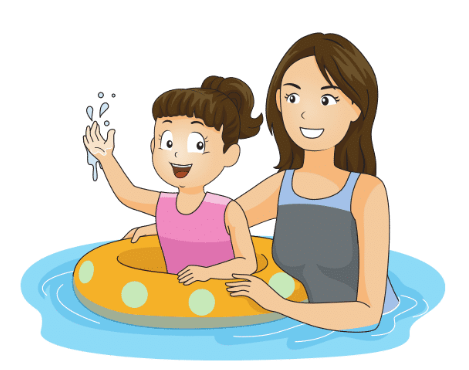 Yes, _____. I ___________________.
I did
swam with my mother
BACK
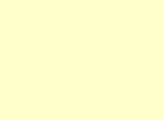 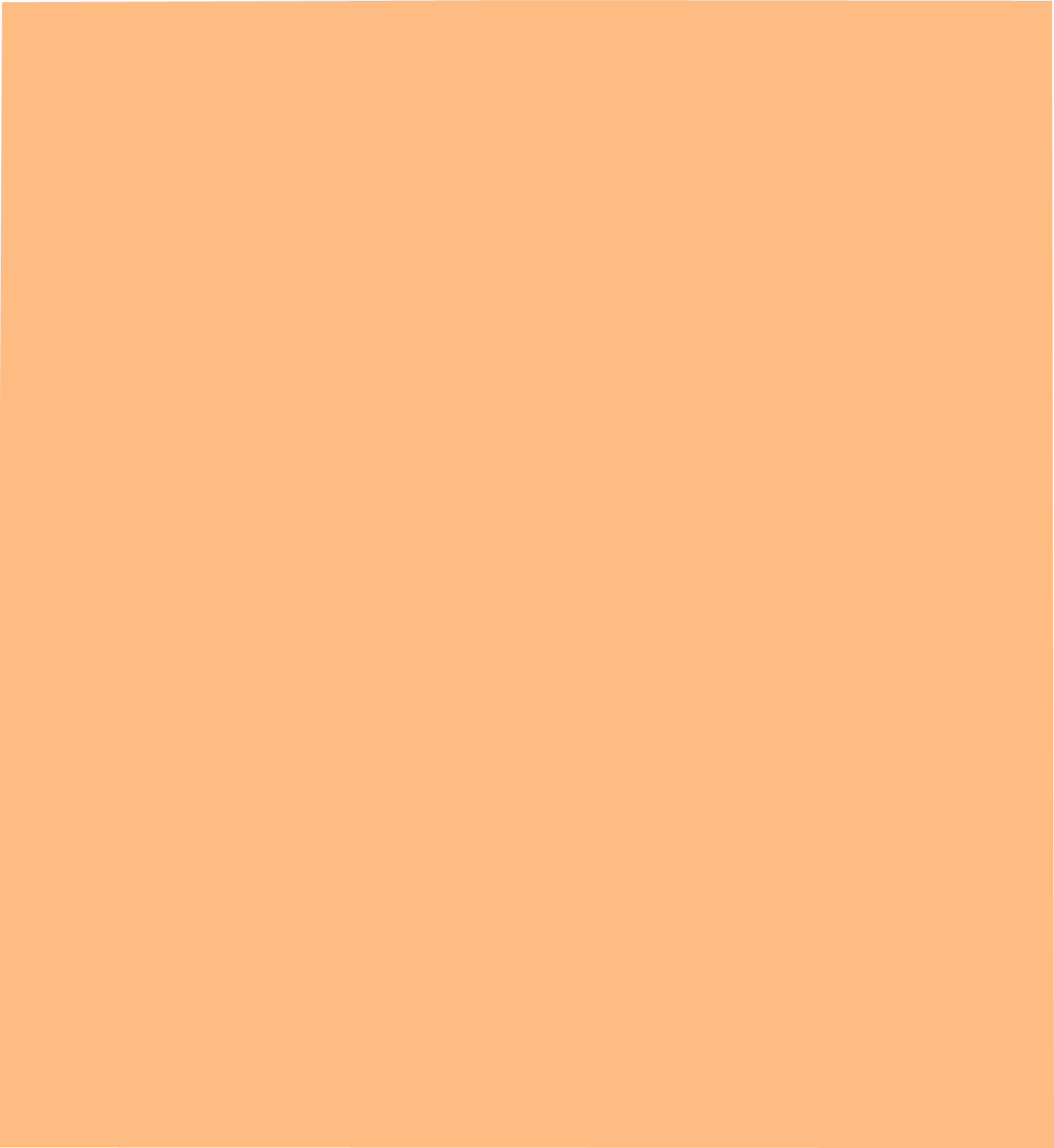 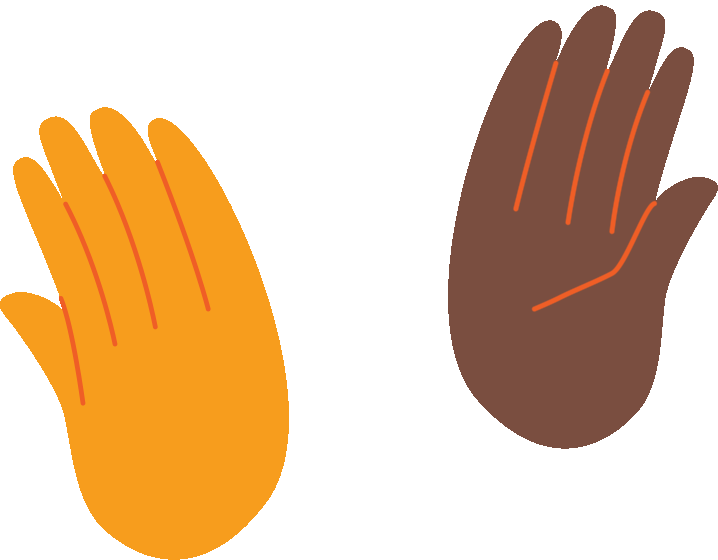 Congratulations!
BACK
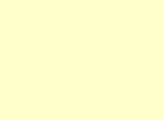 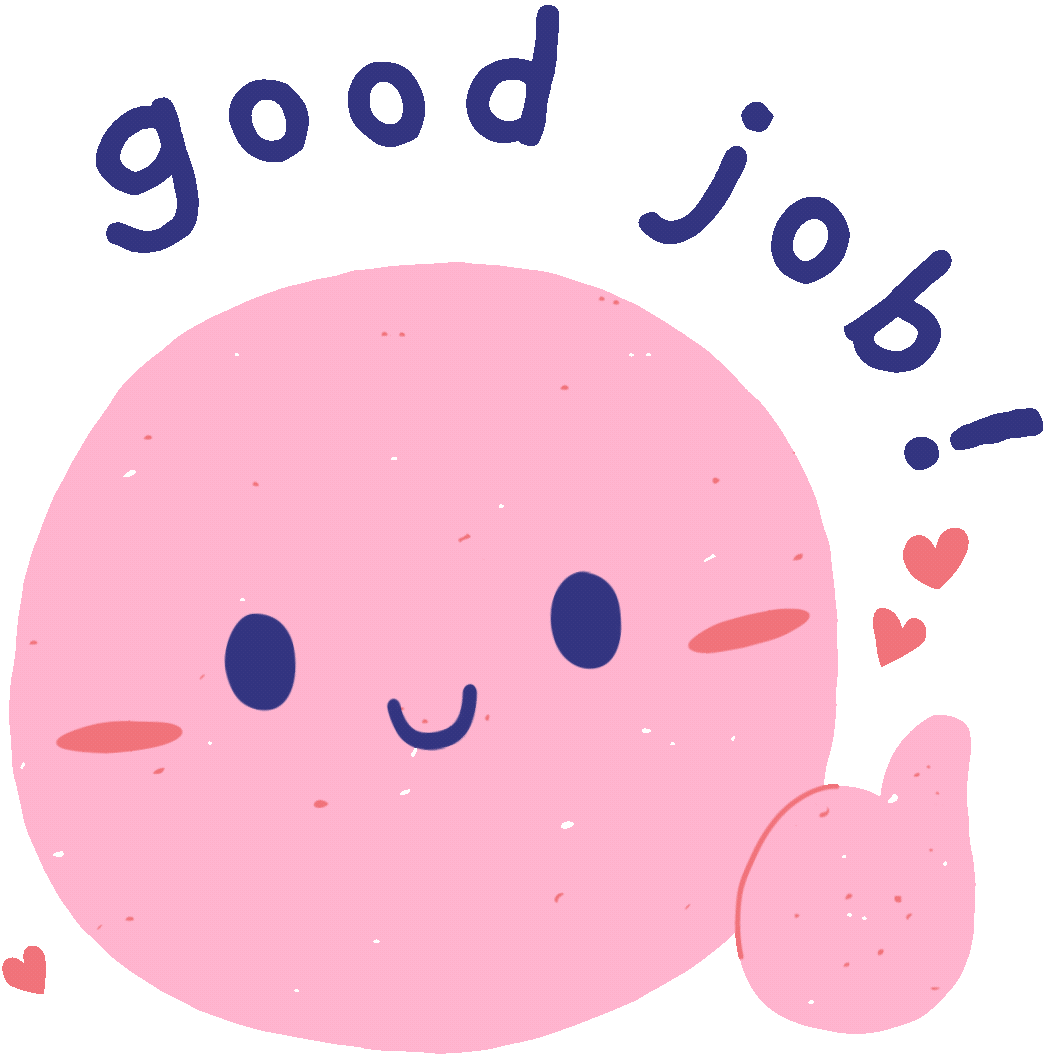 [Speaker Notes: Click stars]
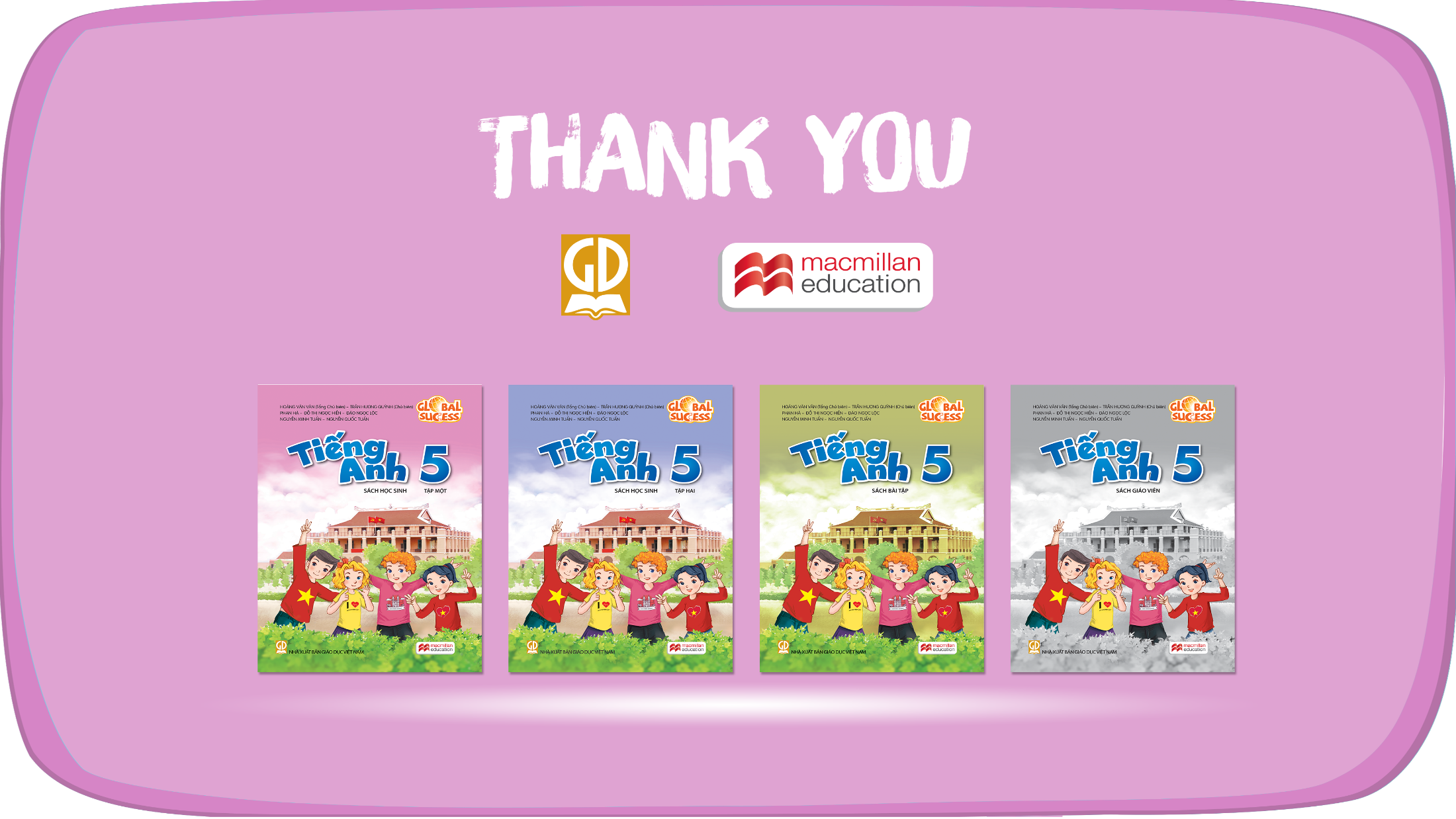 Website: hoclieu.vn
Fanpage: https://www.facebook.com/tienganhglobalsuccess.vn/